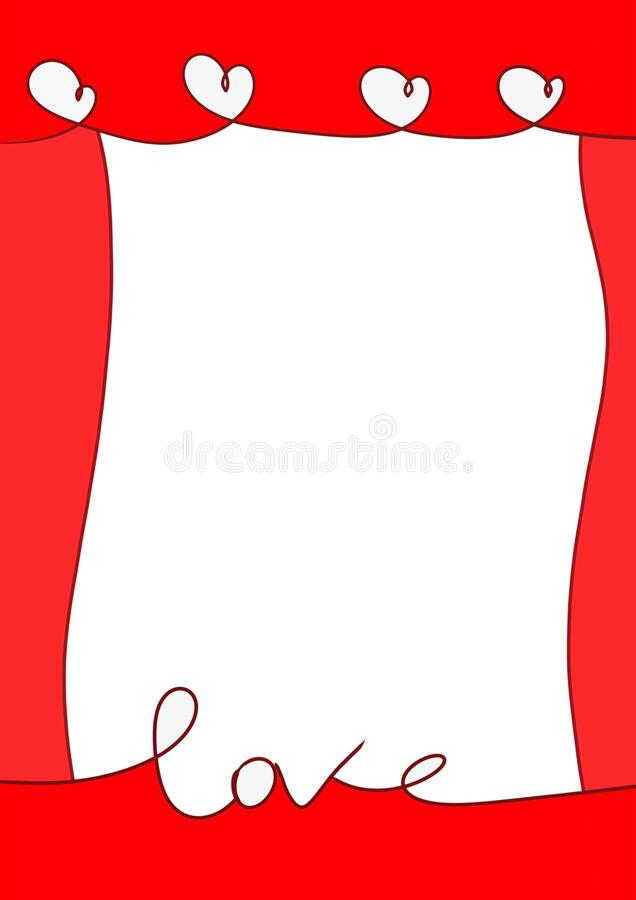 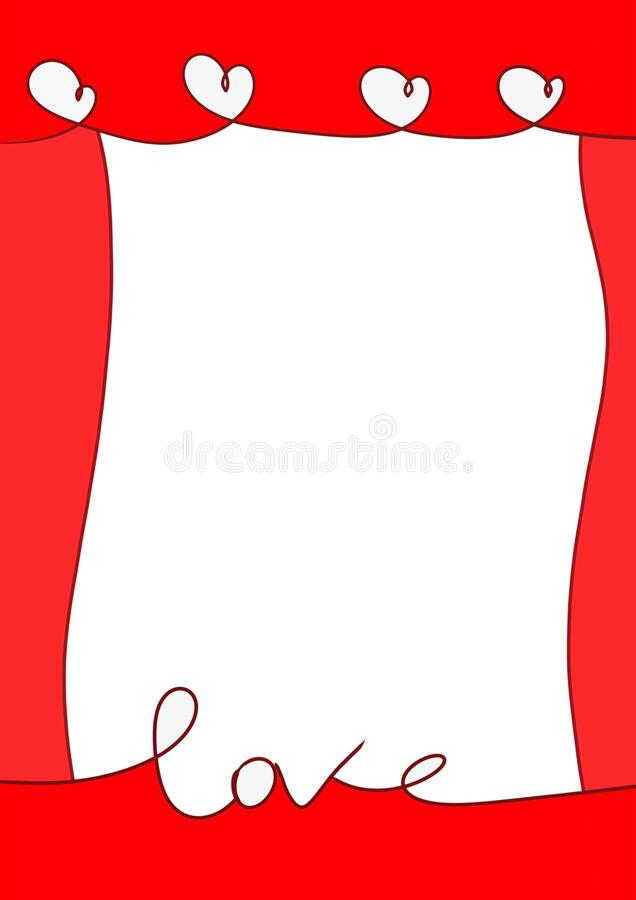 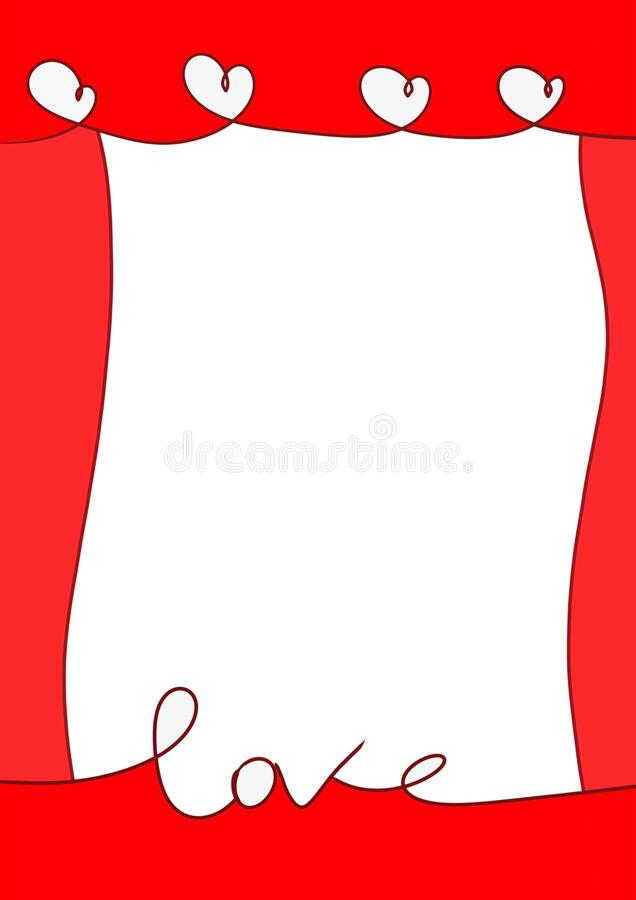 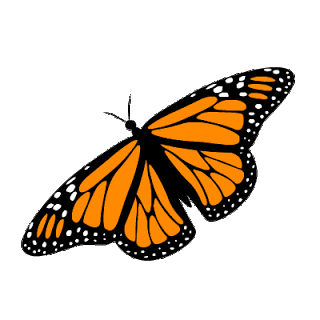 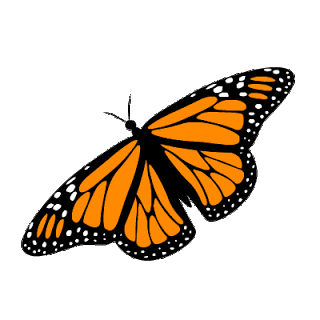 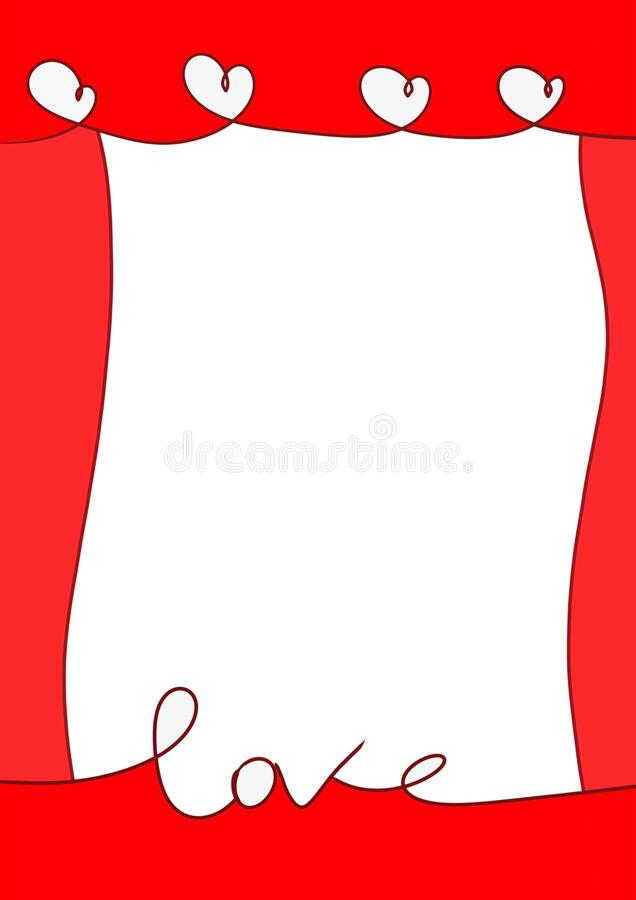 আজকের পাঠে সবাইকে…..
স্বাগতম….
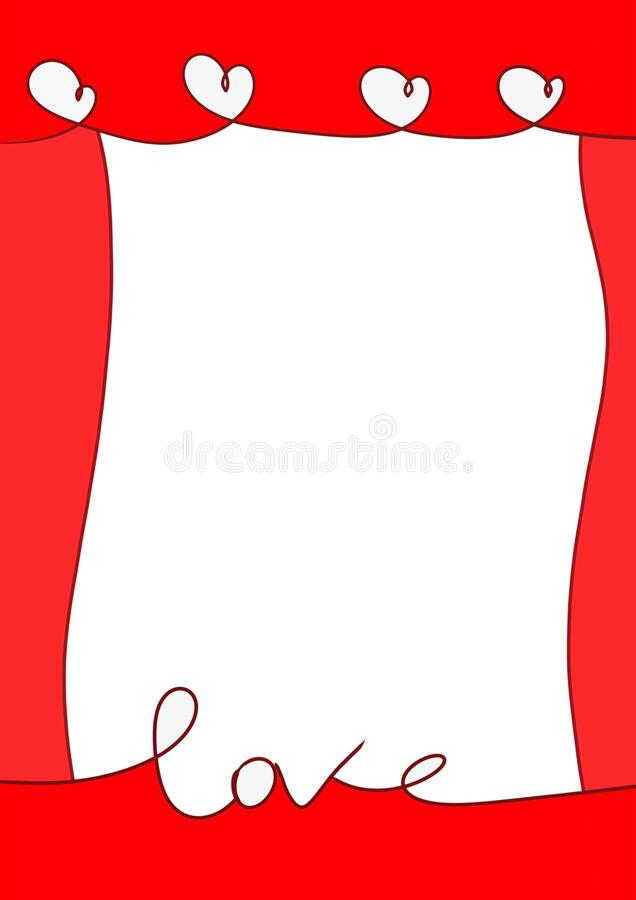 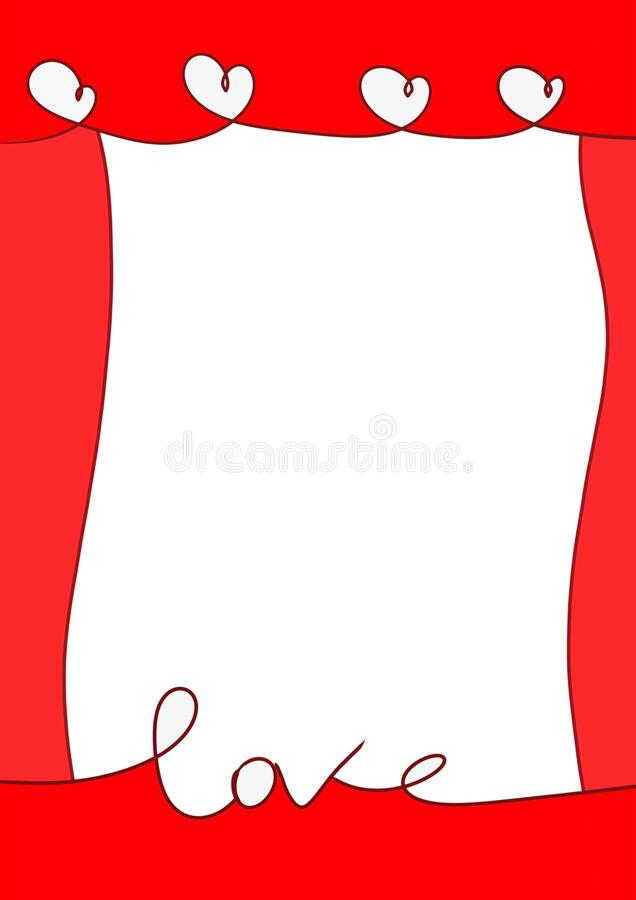 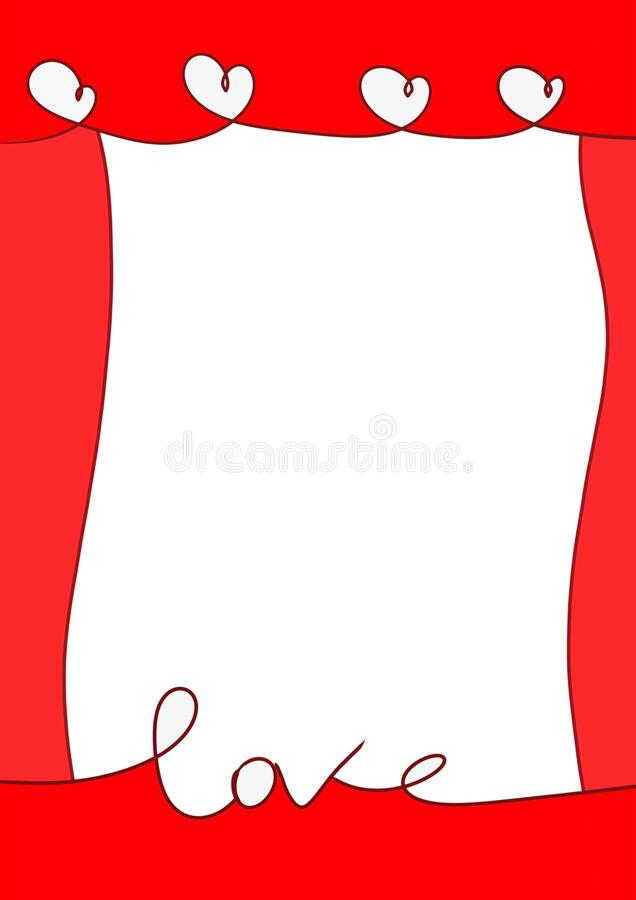 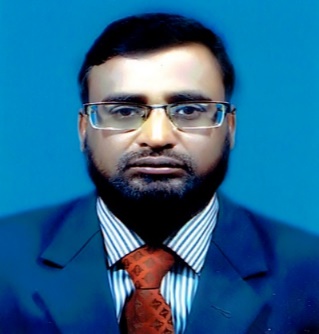 শিক্ষক পরিচিতি
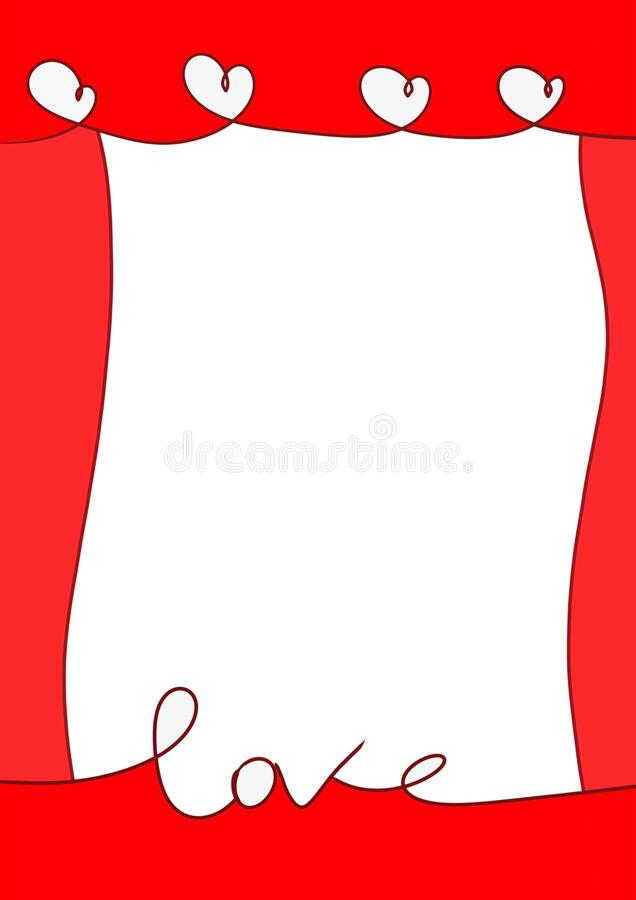 মোঃ আহসান হাবীব
সহকারী শিক্ষক
৩৩ নং ডিক্রীরচর সরকারি প্রাঃ বিদ্যালয়।
সদরপুর, ফরিদপুর। 
জেলা অ্যাম্বাসেডর শিক্ষক বাতায়ন (a2i)
ahsanhabib5183@gmail.com
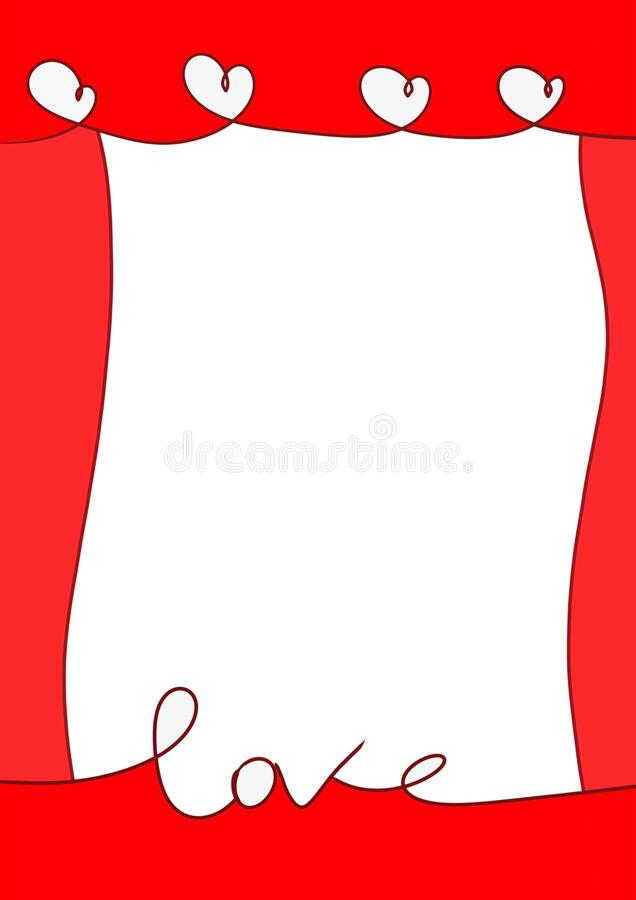 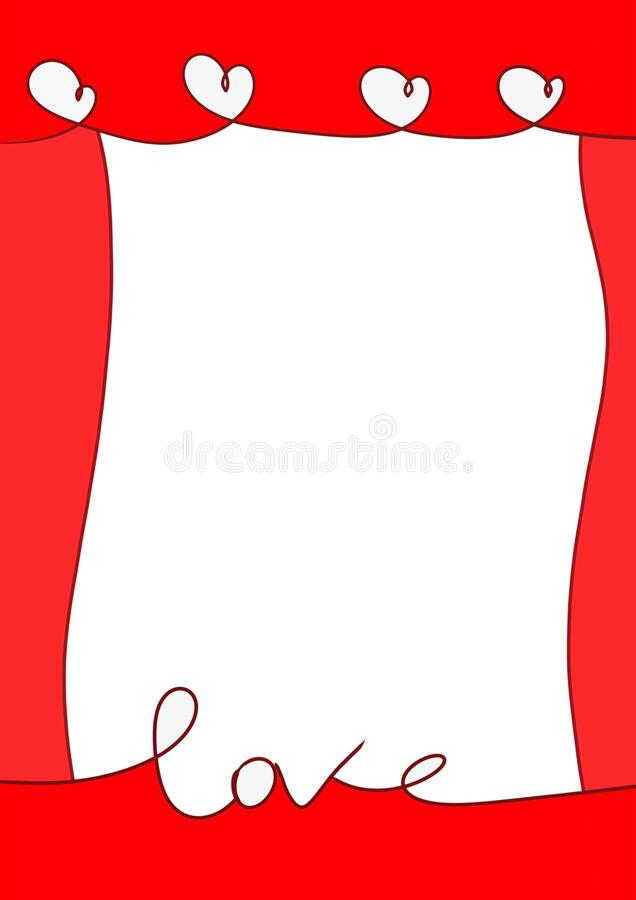 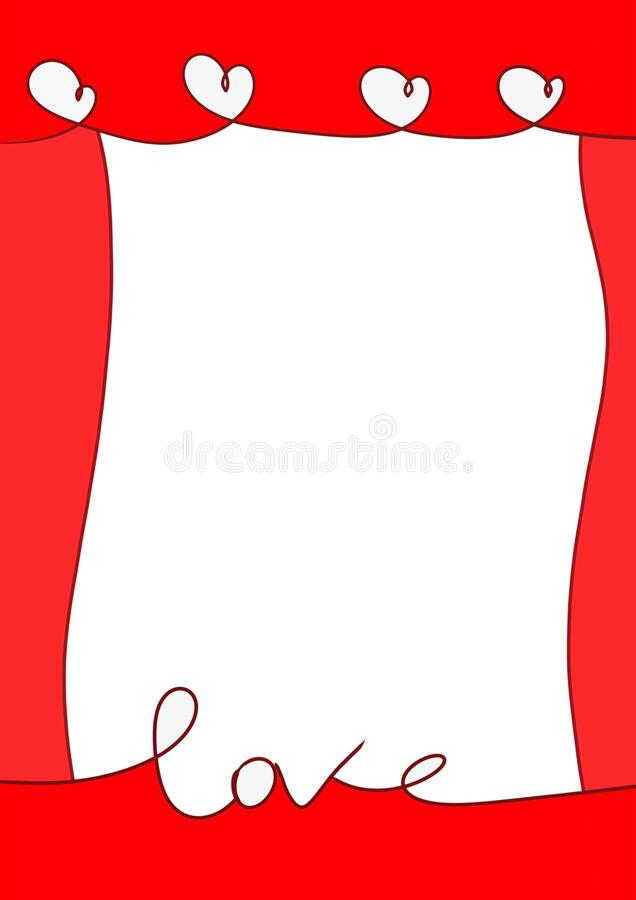 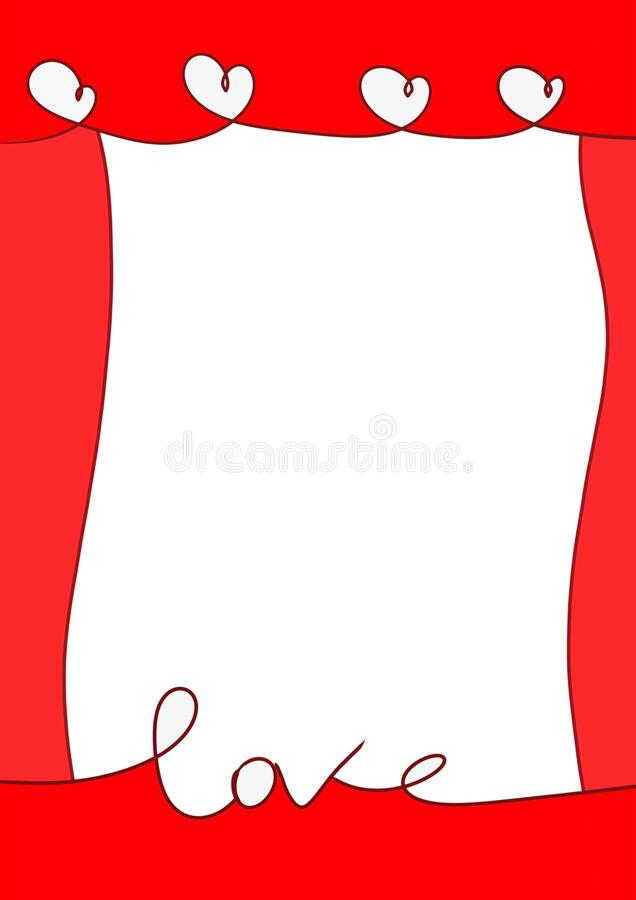 পাঠ পরিচিতি
শ্রেণিঃ তৃতীয়
বিষয়ঃ প্রাথমিক গণিত
অধ্যায়ঃ ৮
পাঠ শিরোনামঃ একই হর বিশিষ্ট ভগ্নাংশের যোগ
পাঠ্যাংশঃ ৮৯,৯০  পৃষ্ঠা
সময়ঃ ৪০ মিনিট
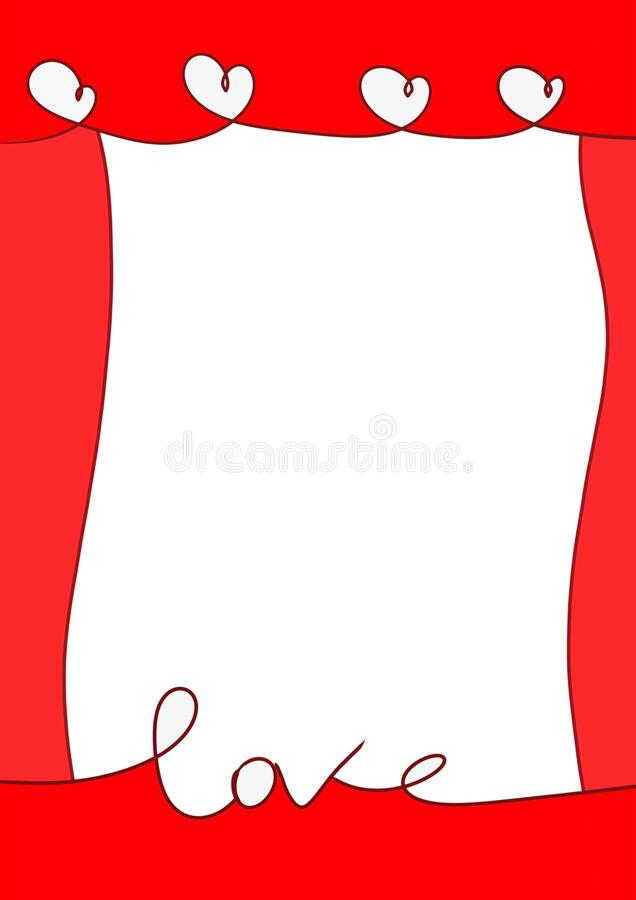 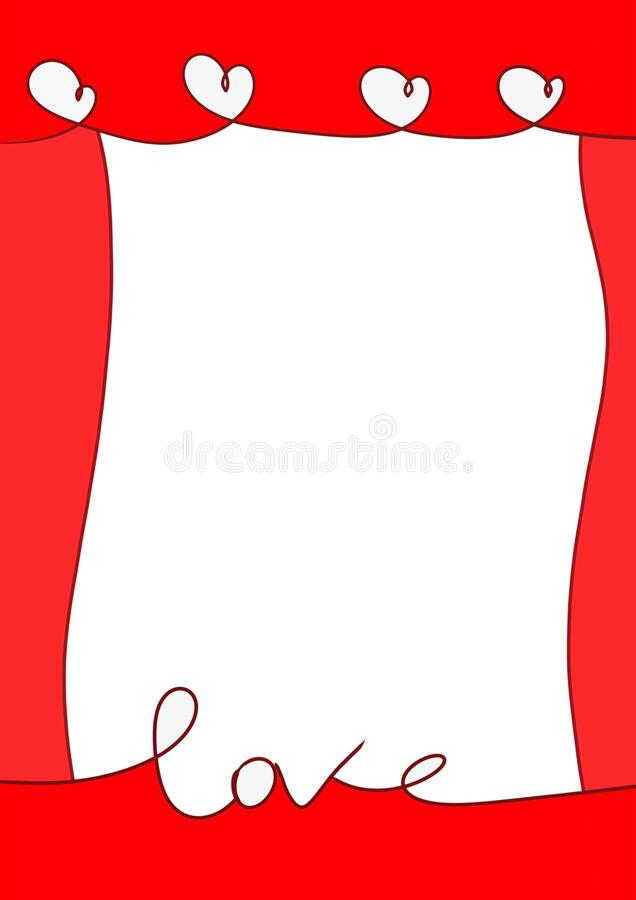 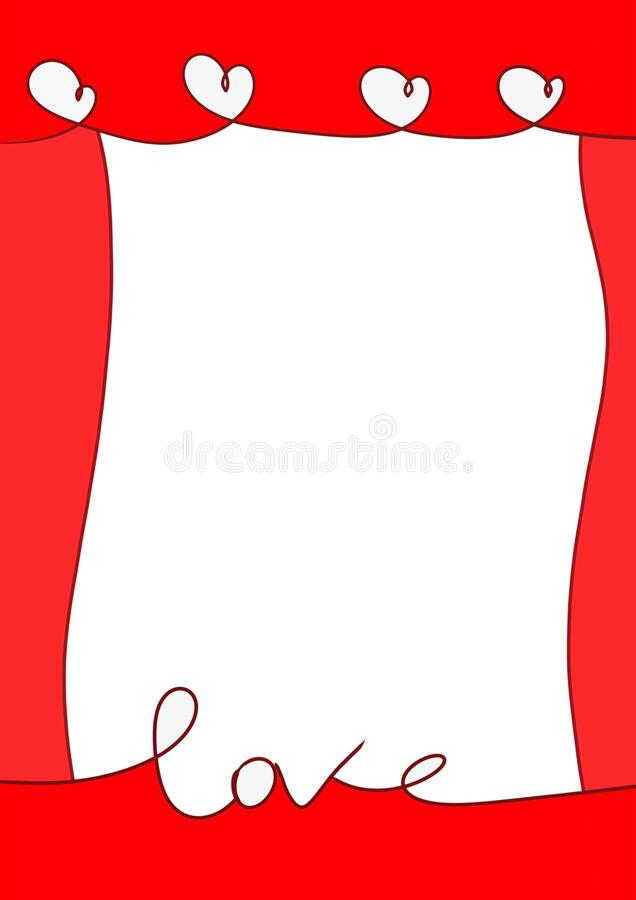 শিখনফল
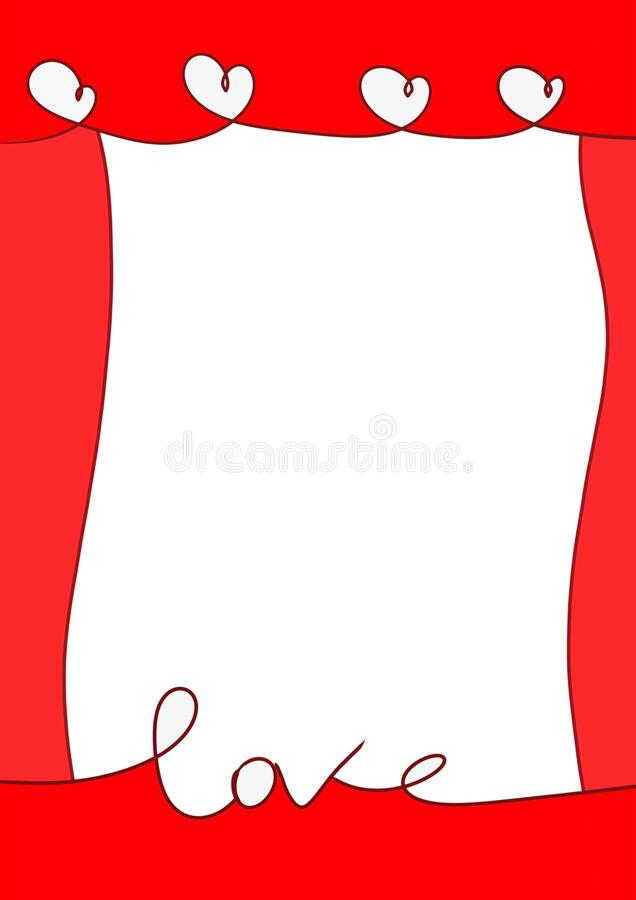 এ পাঠ থেকে শিক্ষার্থীরা-
২০.১.১ এক অঙ্কের সমহর বিশিষ্ট ভগ্নাংশের যোগ করতে পারবে।
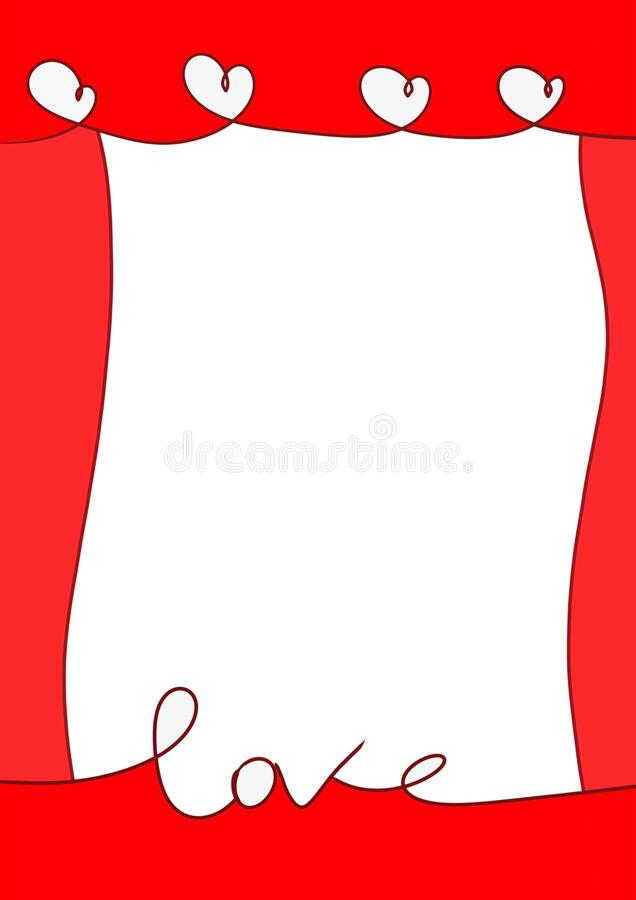 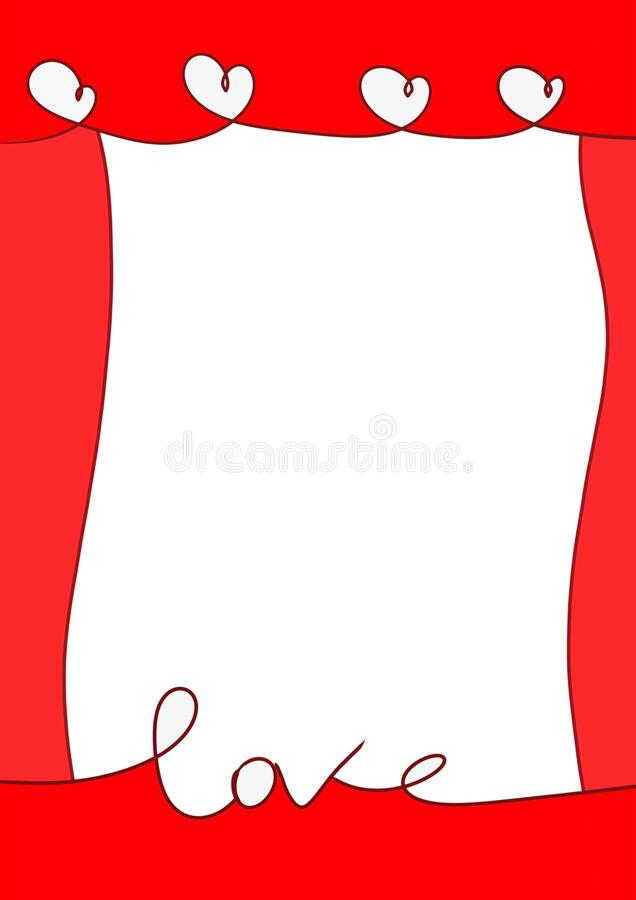 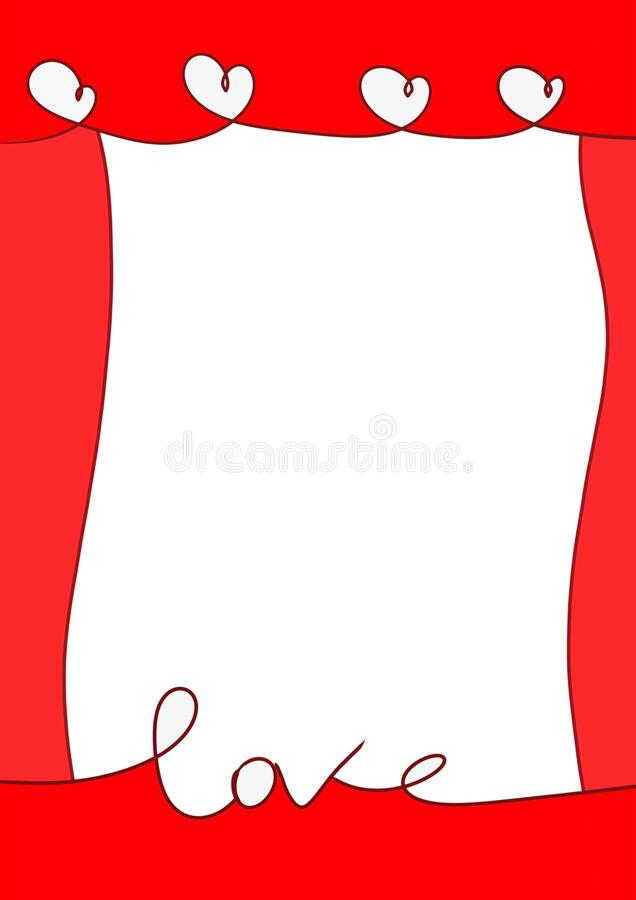 একে লেখা হয়
প্রথম জন প্রথম বৃত্তের ৪ ভাগের ৩ ভাগ রং করে
দ্বিতীয় জন দ্বিতীয় বৃত্তের ৪ ভাগের ১ ভাগ রং করে
একে লেখা হয়
আজকে আমরা এ দুটি ভগ্নাংশেরে যোগফল নির্ণয় করবো
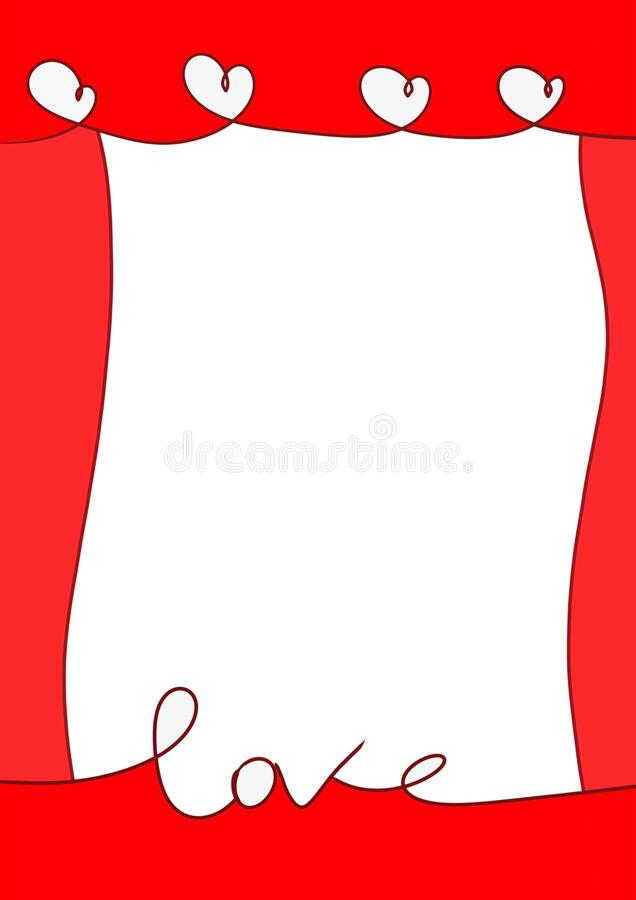 ৩
1
৪
৪
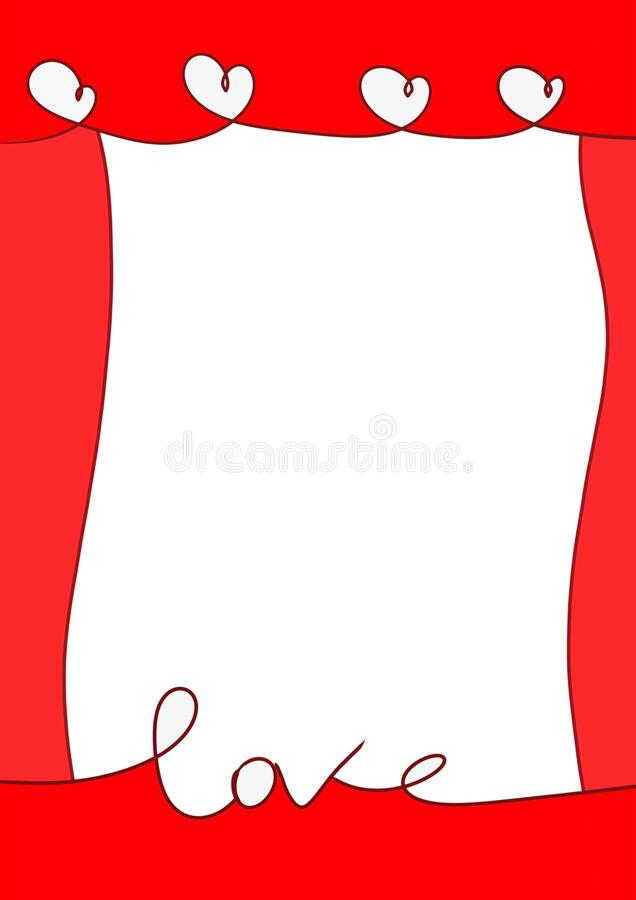 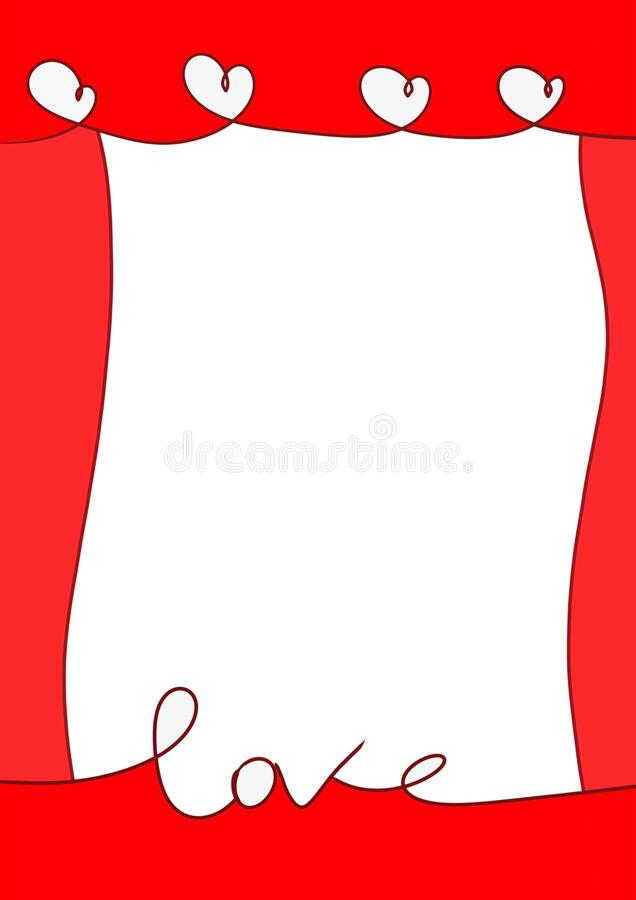 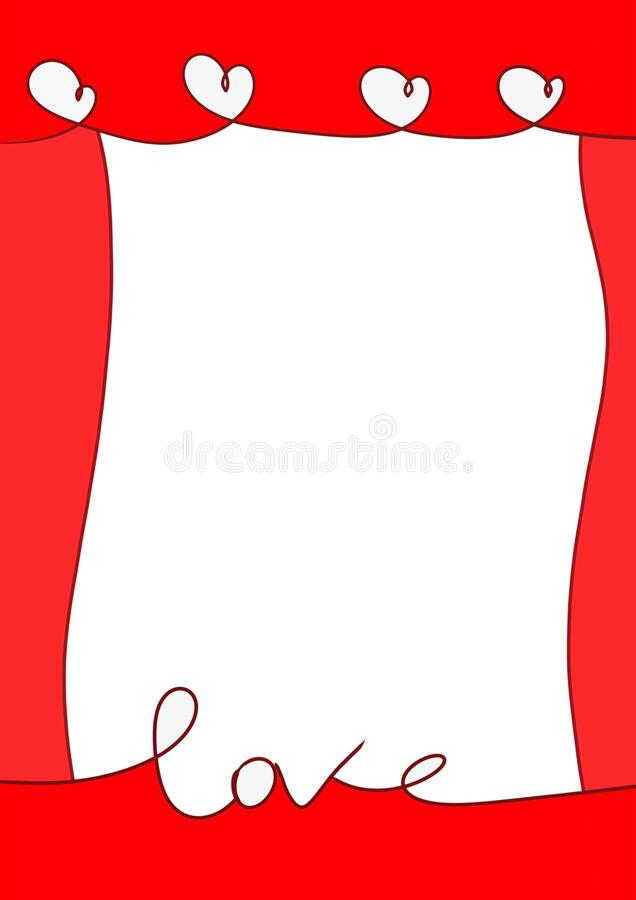 আজকের পাঠ
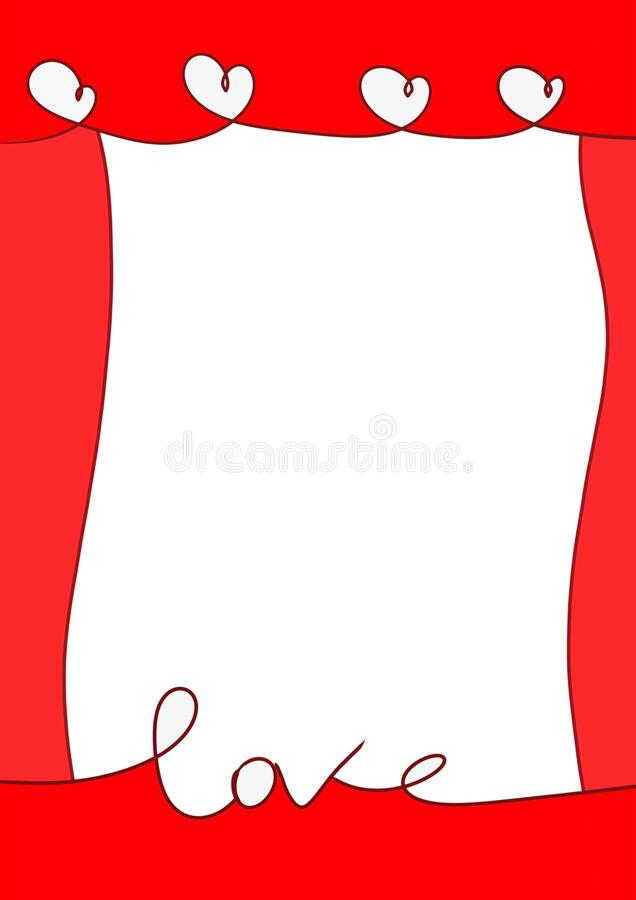 একই হর বিশিষ্ট ভগ্নাংশের যোগফল নির্ণয়।
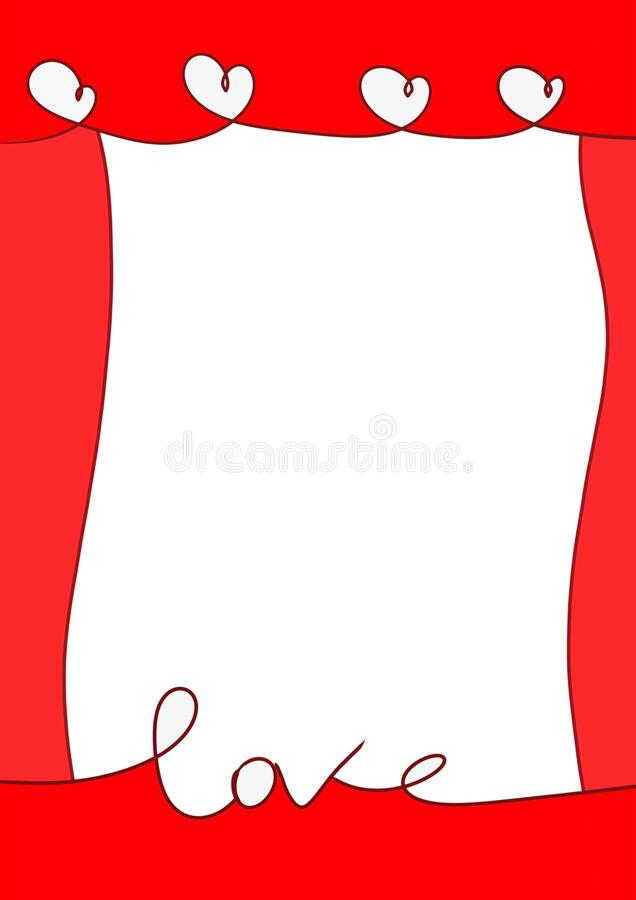 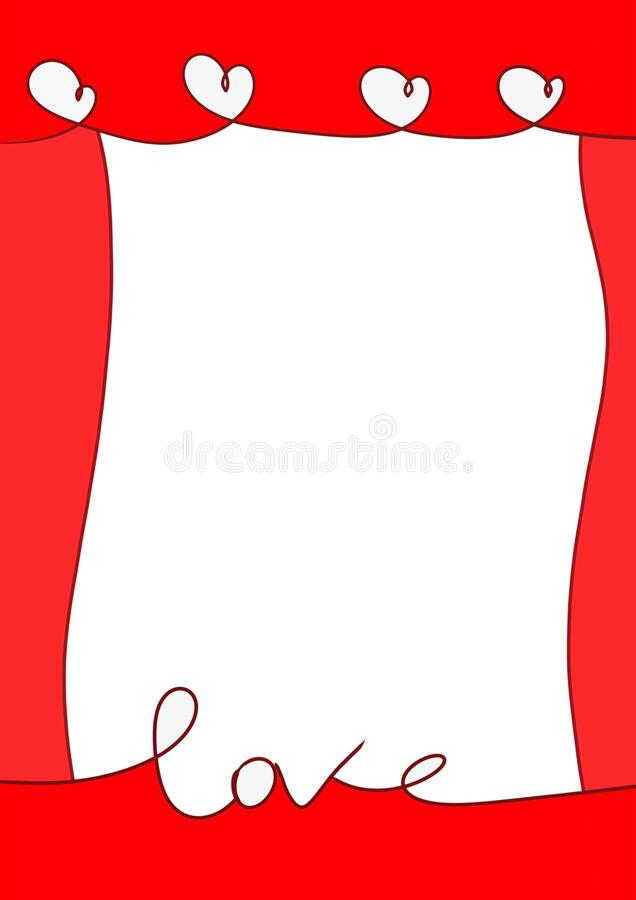 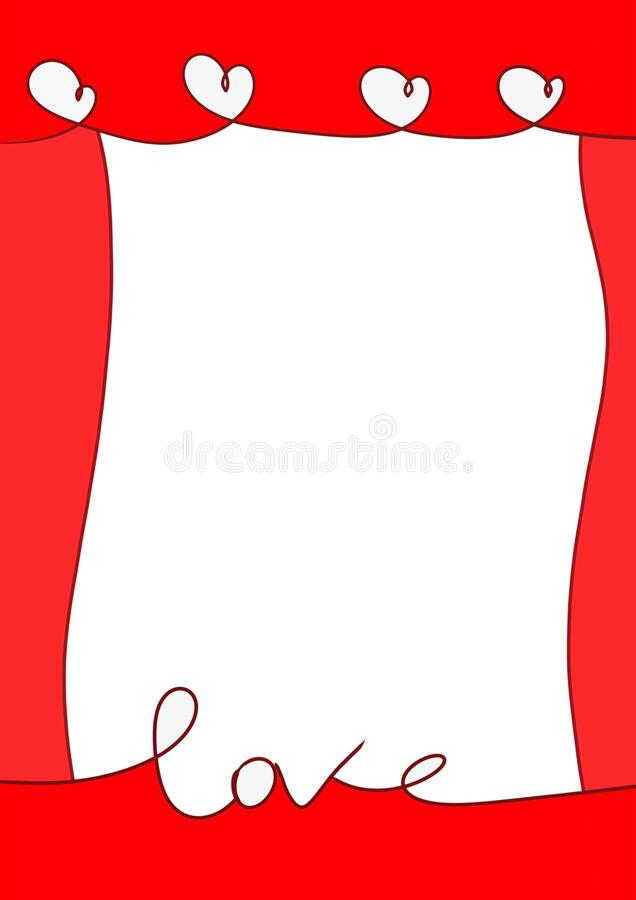 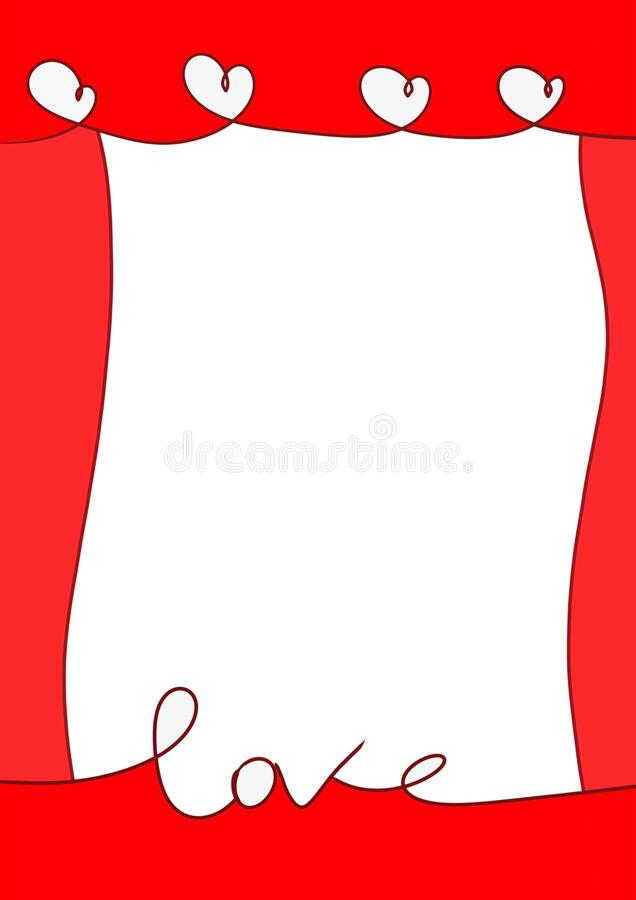 গণিত অলিম্পিয়াড কৌশল প্রয়োগের মাধ্যমে একই হরবিশিষ্ট ভগ্নাংশের যোগফল নির্ণয়
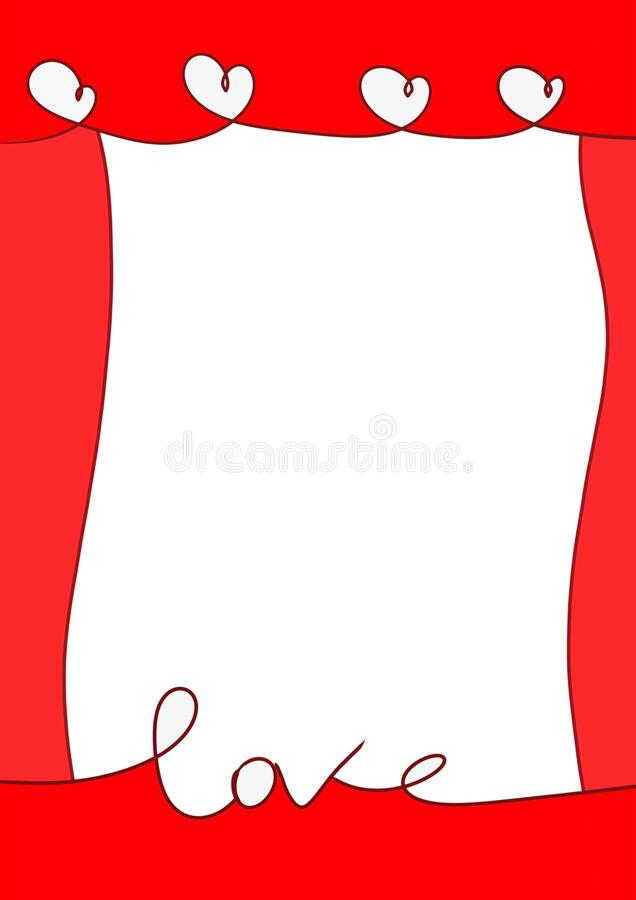 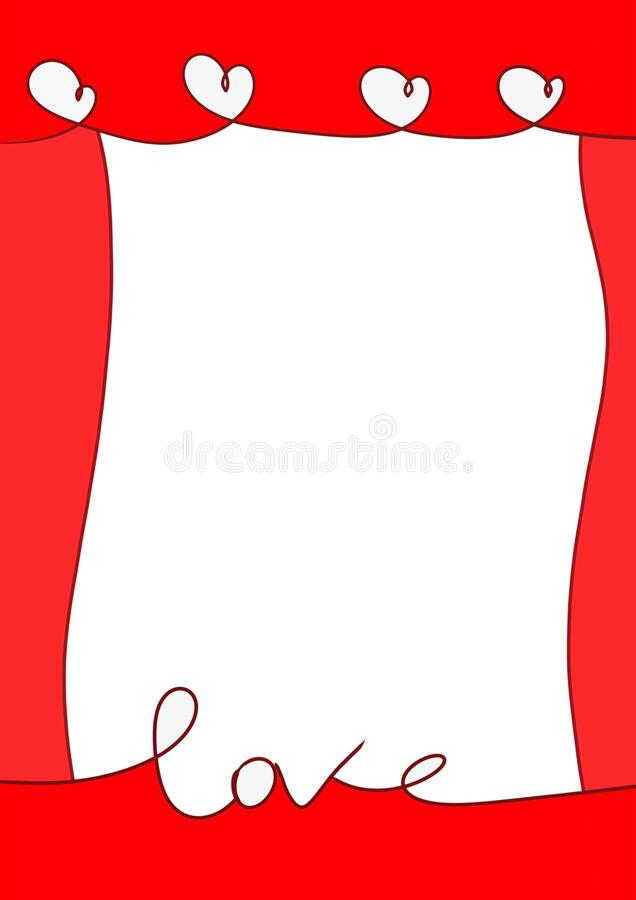 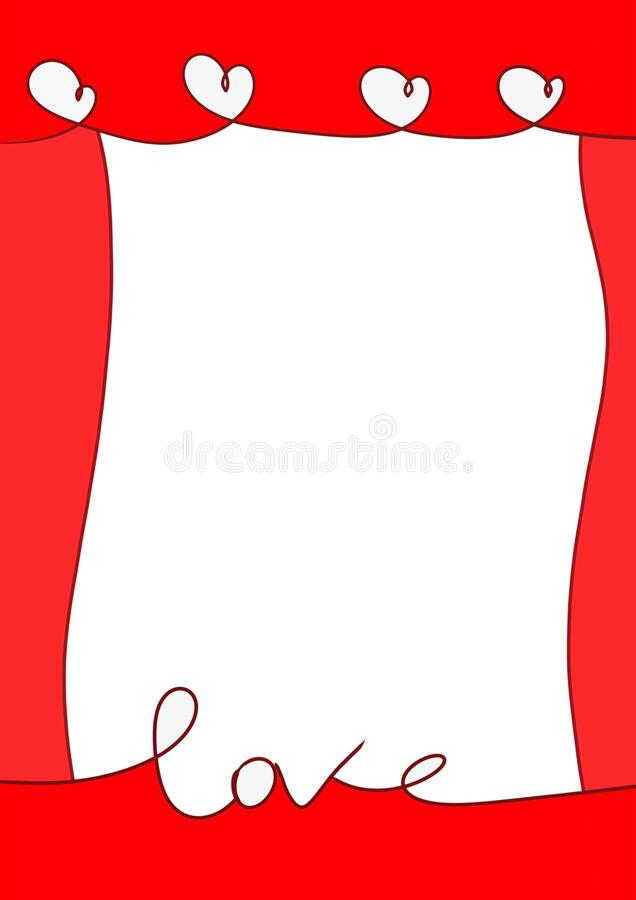 আজকের সমস্যা
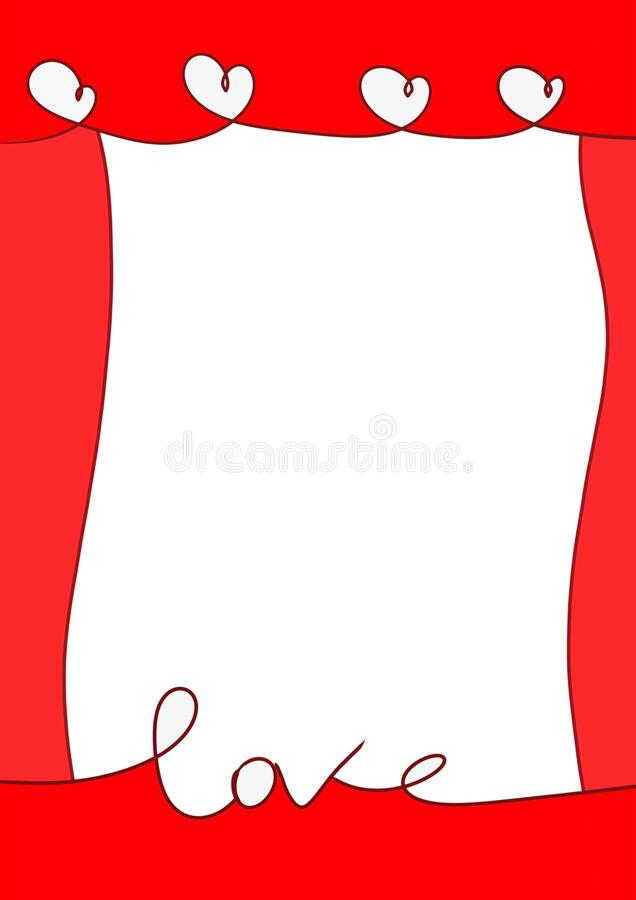 ৩
১
ও    ভগ্নাংশ দুটির যোগফল কত?
৪
৪
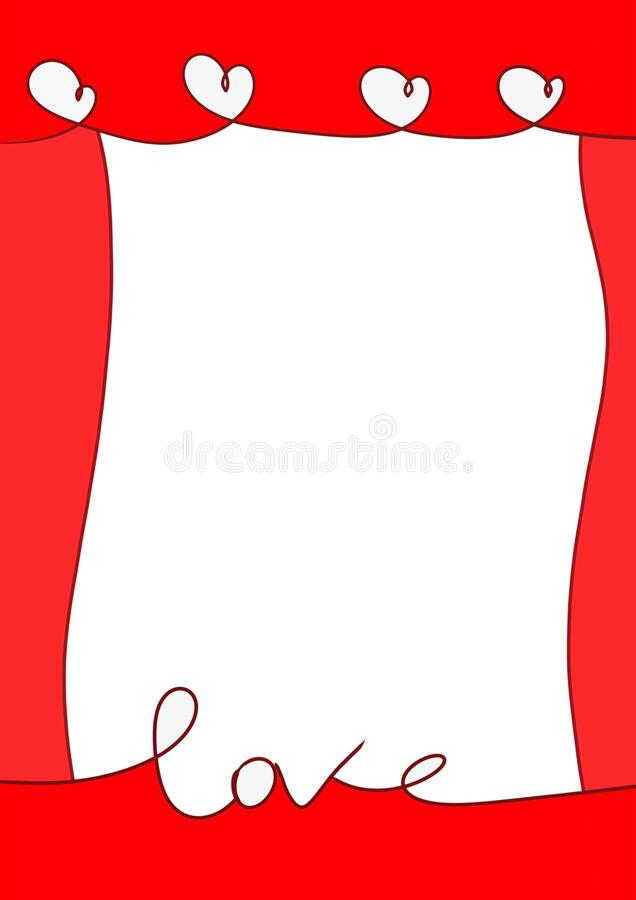 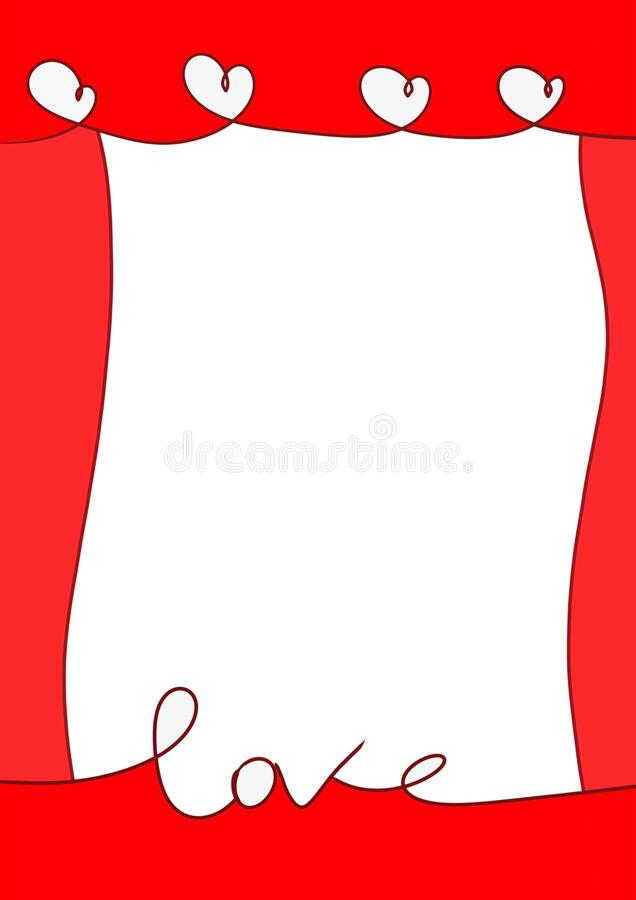 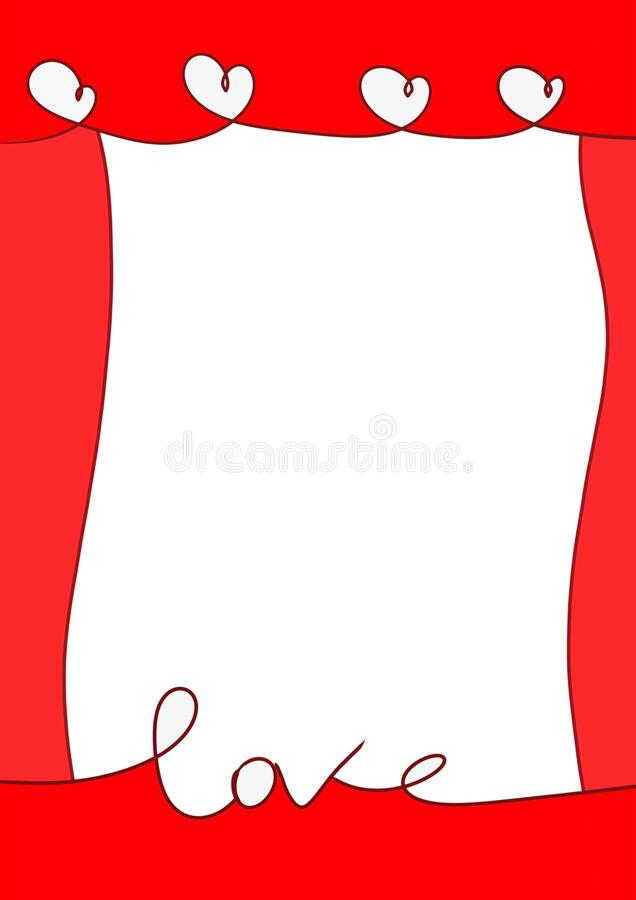 দুইটি একই সাইজের বৃত্তাকার কাগজ নেই
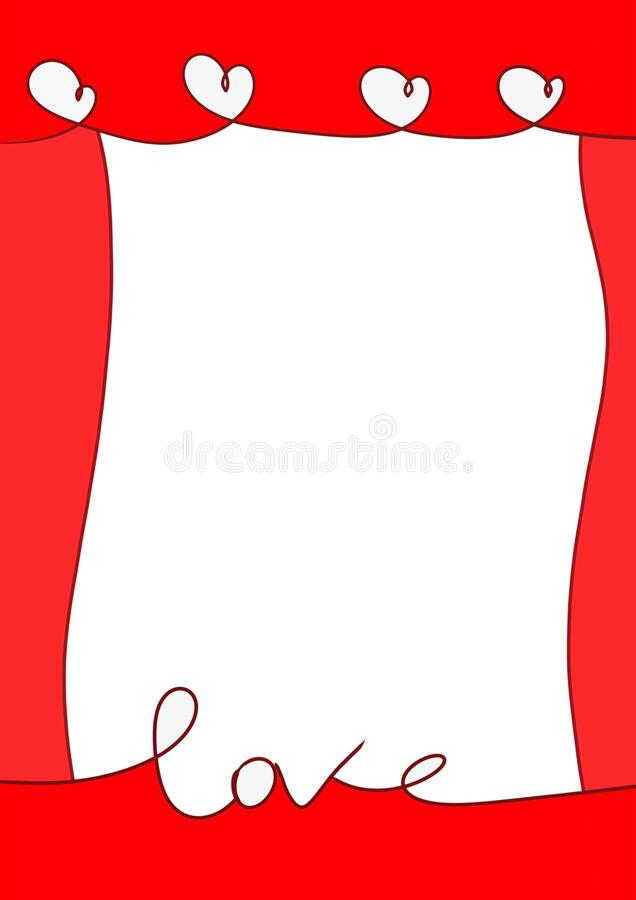 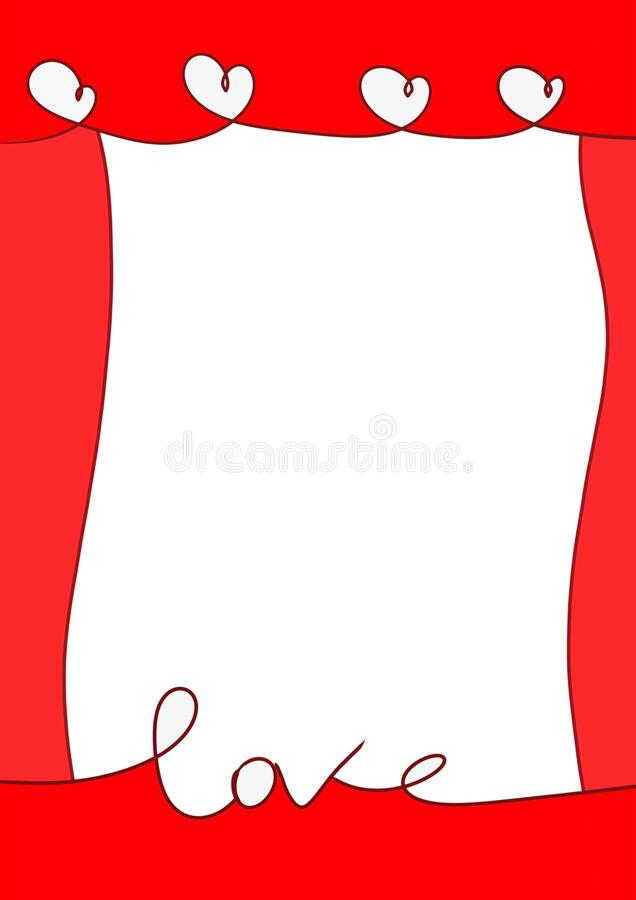 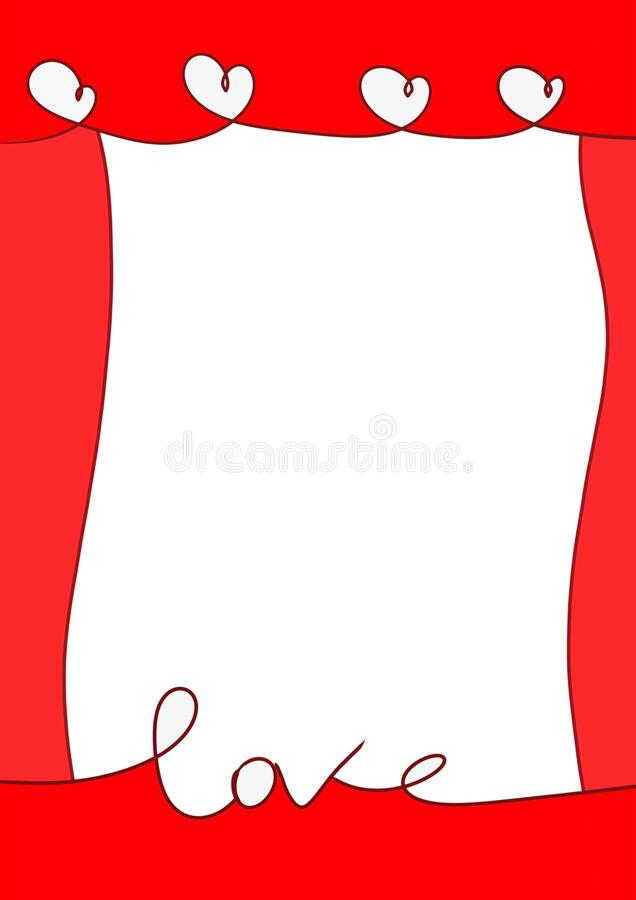 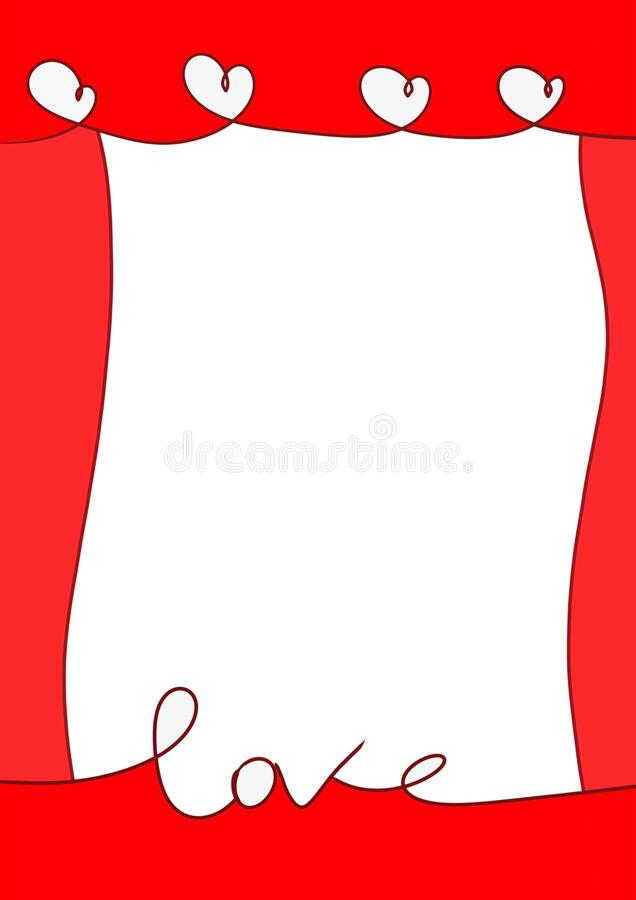 বৃত্ত দুইটিকে দাগ দিয়ে সমান চার ভাগে ভাগ করি
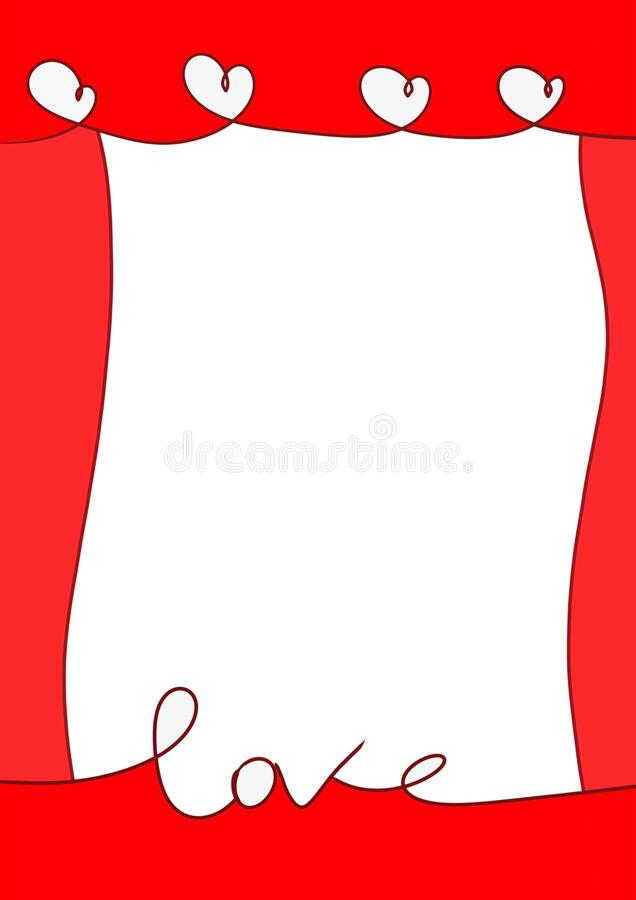 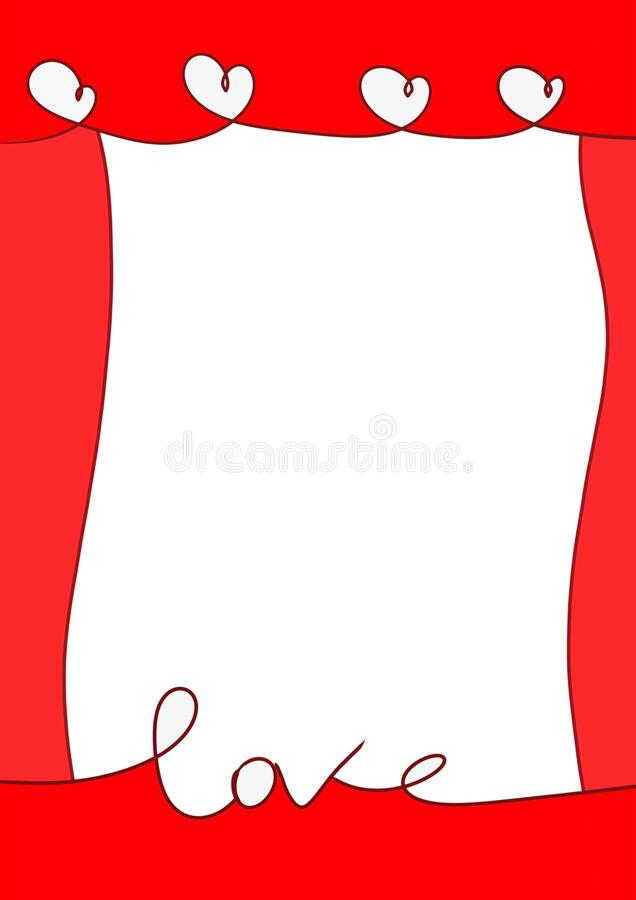 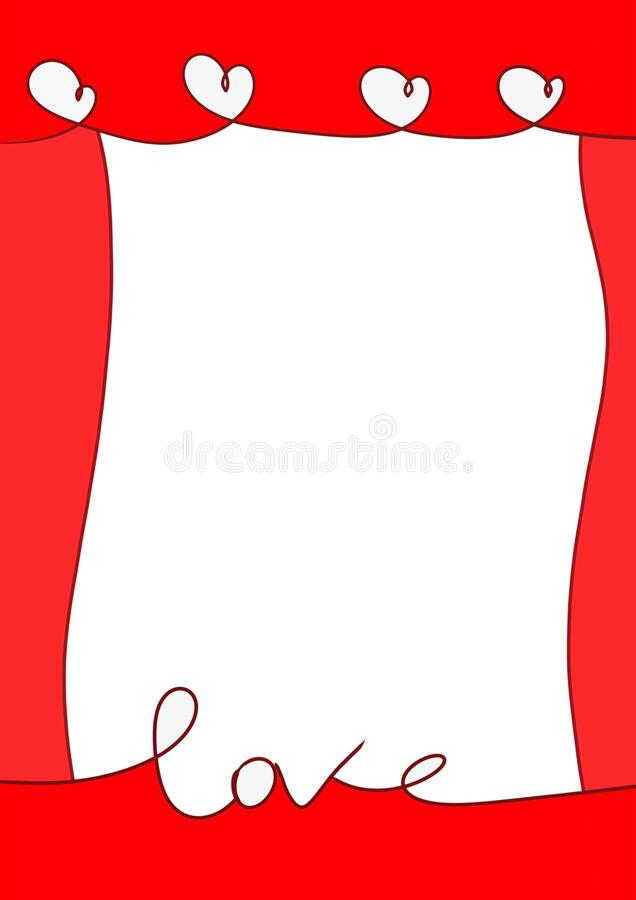 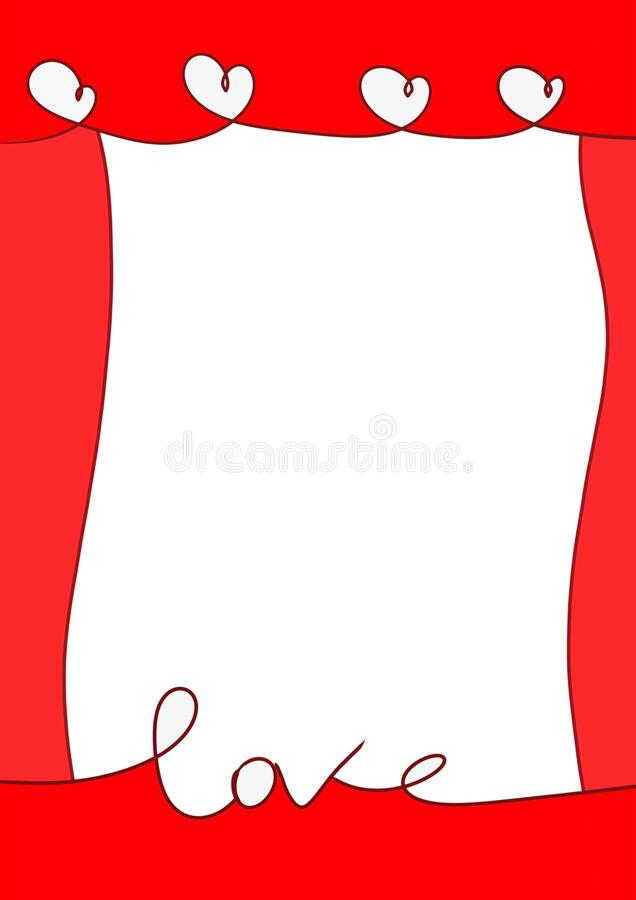 প্রথম জন প্রথম বৃত্তের ৪ ভাগের ৩ ভাগ রং করবে
দ্বিতীয় জন দ্বিতীয় বৃত্তের ৪ ভাগের ১ ভাগ রং করবে
দুইজন শিক্ষার্থীকে ডেকে নেই
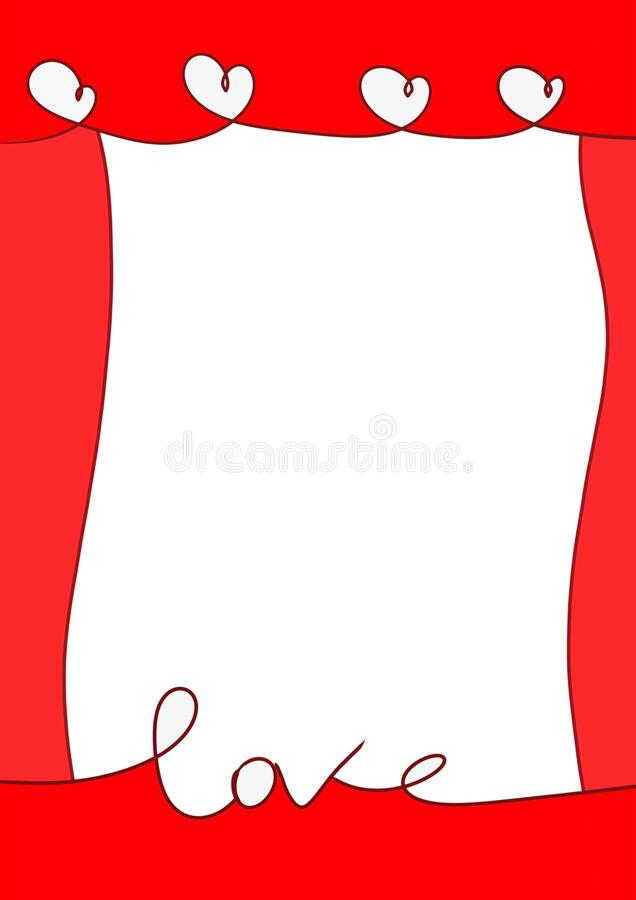 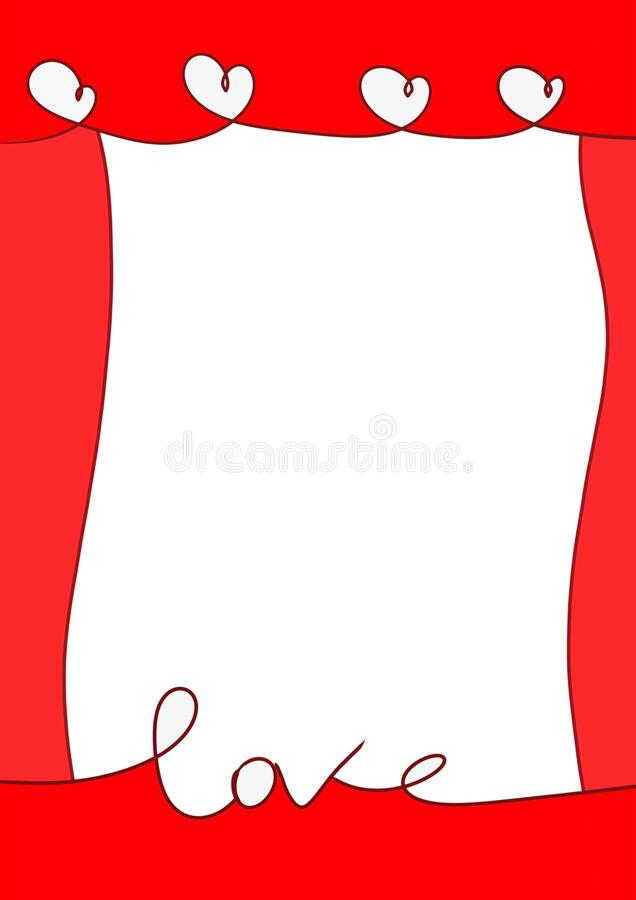 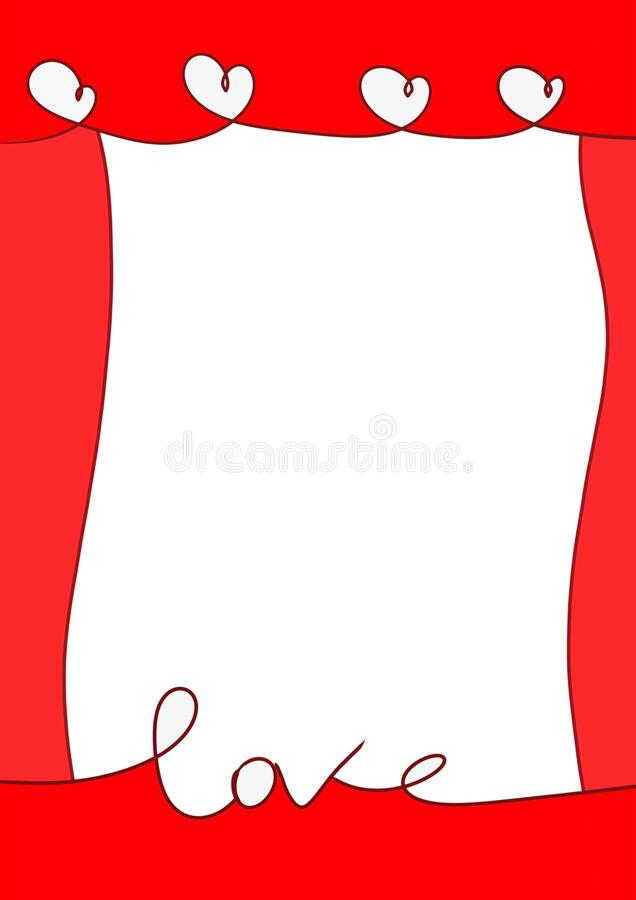 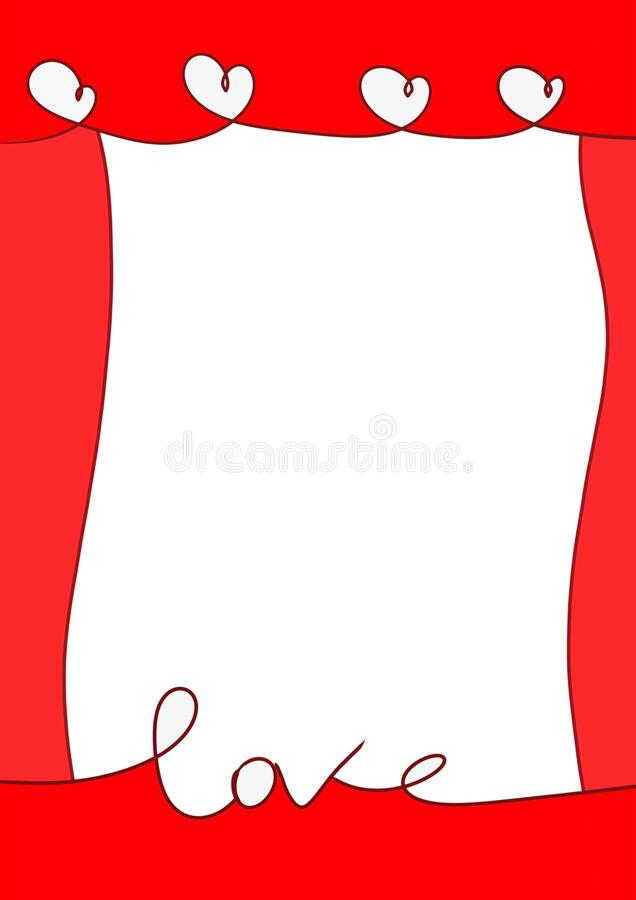 প্রথম জন প্রথম বৃত্তের ৪ ভাগের ৩ ভাগ রং করে
দ্বিতীয় জন দ্বিতীয় বৃত্তের ৪ ভাগের ১ ভাগ রং করে
একে লেখা হয়
একে লেখা হয়
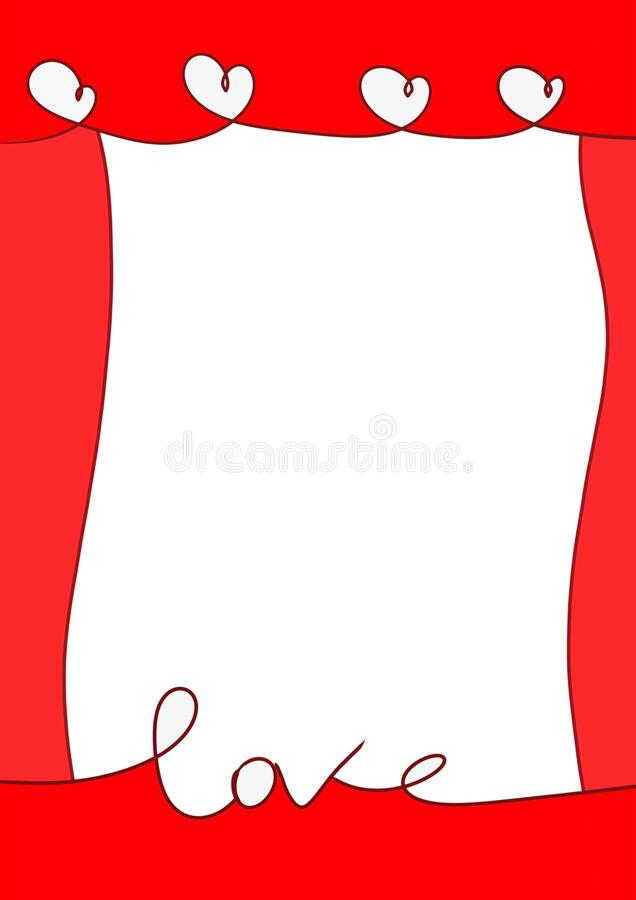 ৩
1
৪
৪
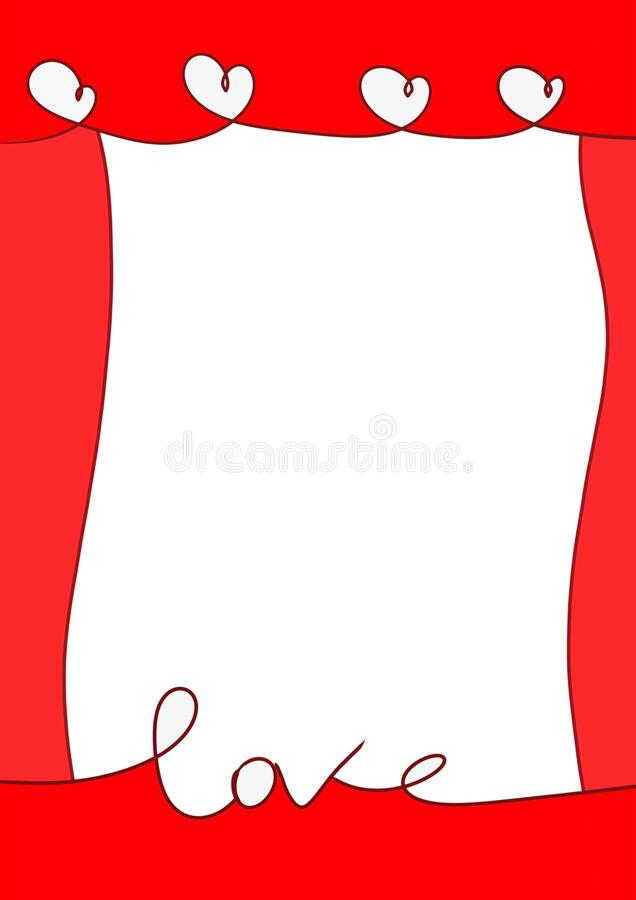 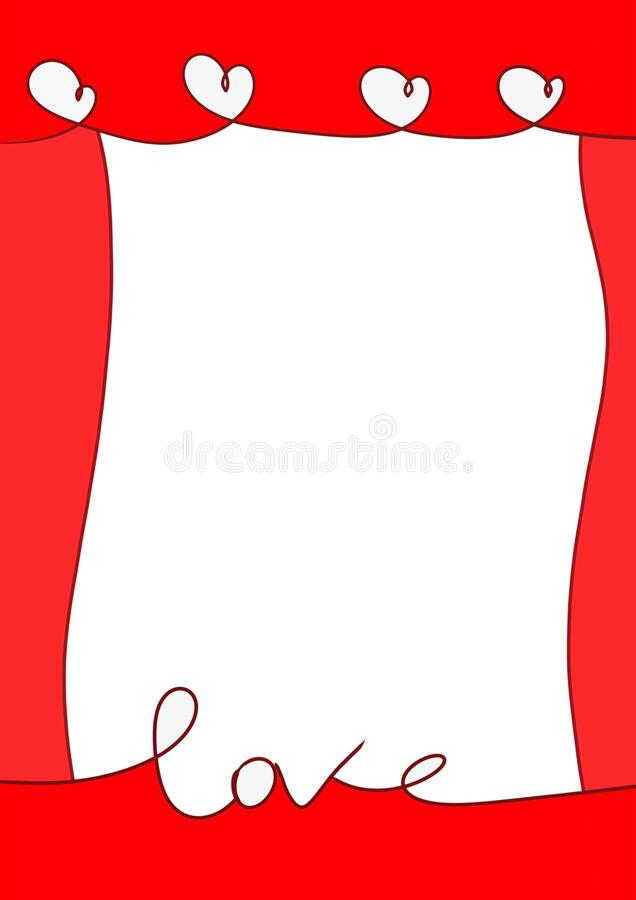 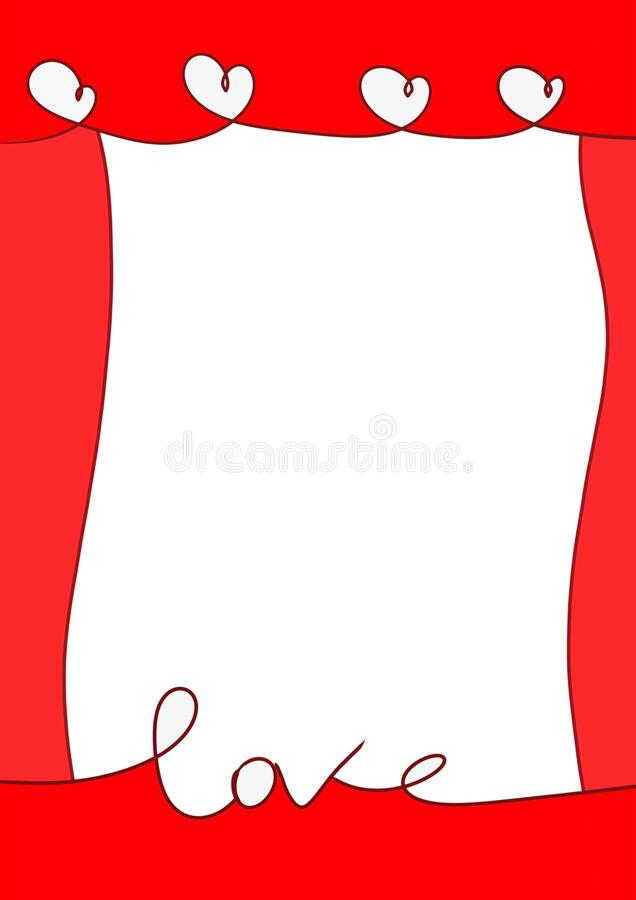 অতএব আমরা পাই
এখন       অংশ কাগজ নিয়ে        এর খালি অংশে বসাই
প্রথম জন প্রথম বৃত্তের ৪ ভাগের ৩ ভাগ রং করেছে
দ্বিতীয় জন দ্বিতীয় বৃত্তের ৪ ভাগের ১ ভাগ রং করেছে
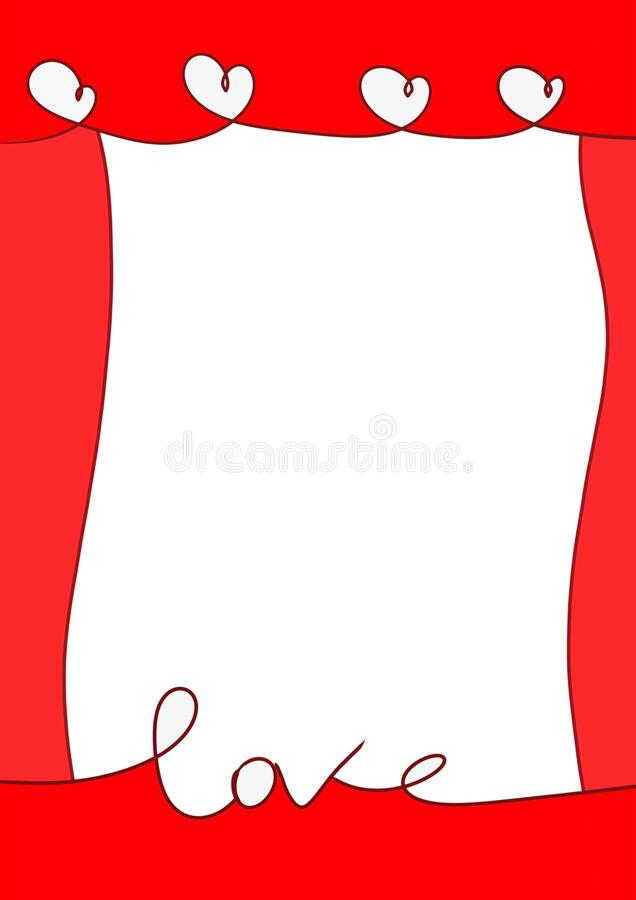 ৩
1
1
৩
৩
১
৪
৪
৪
৪
৪
৪
৪
৪
১
=
=
+
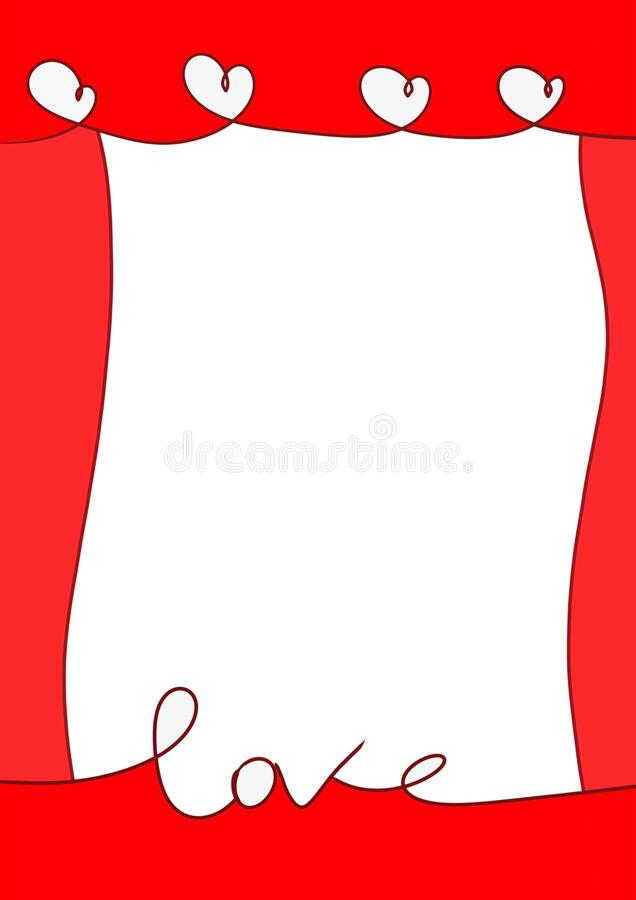 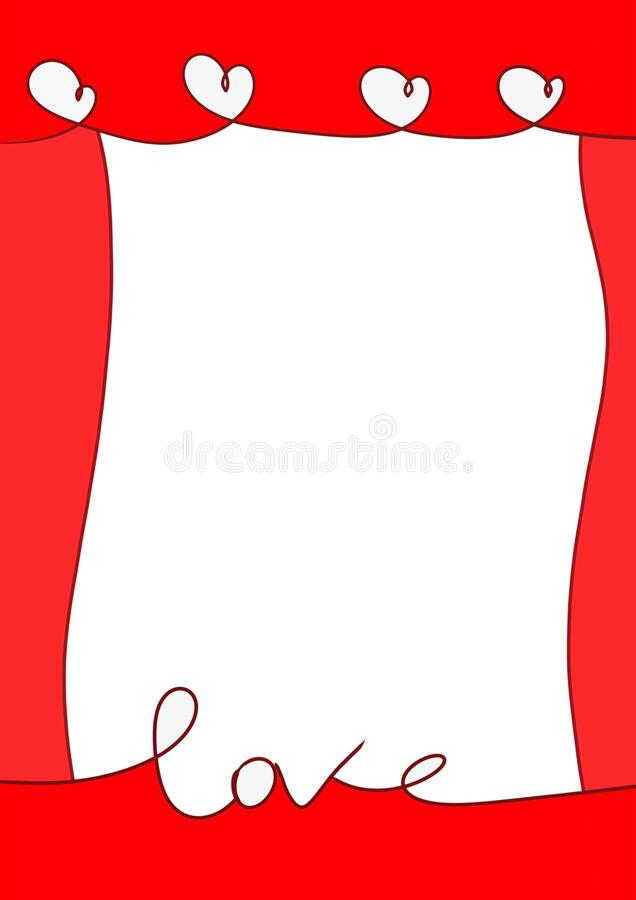 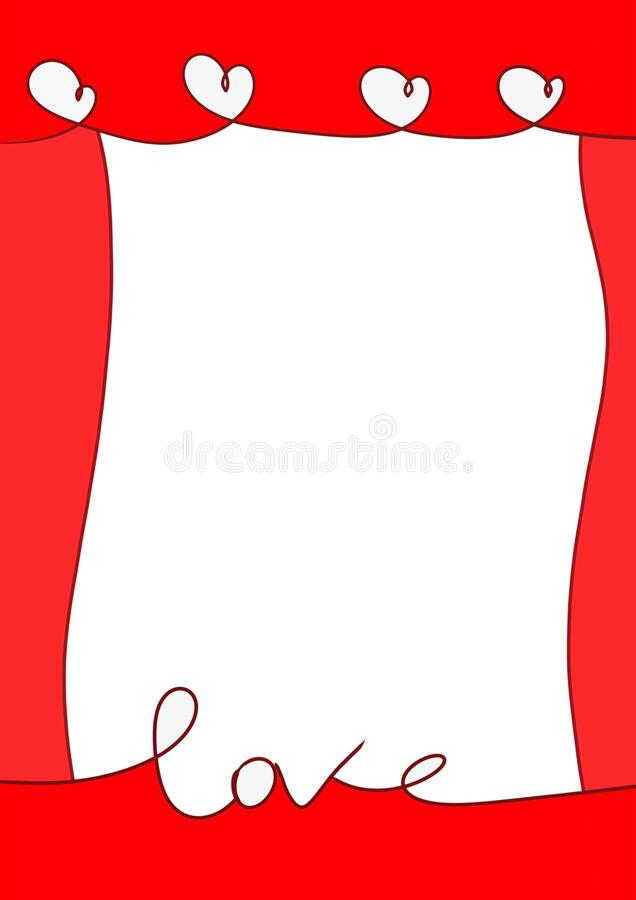 জোড়ায় কাজ
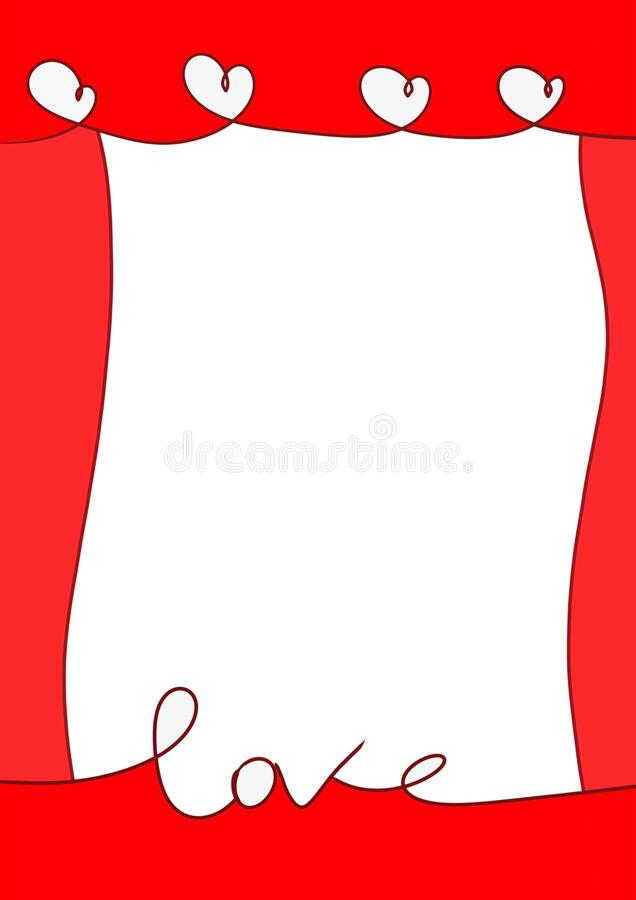 ২
১
৫
৫
১.    ও    ভগ্নাংশ যোগফল নির্ণয় কর?
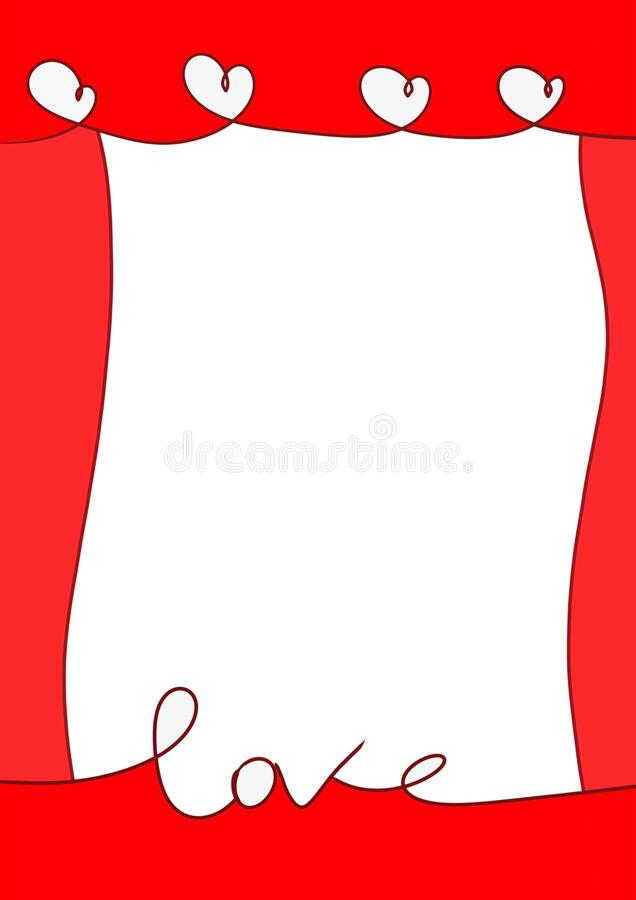 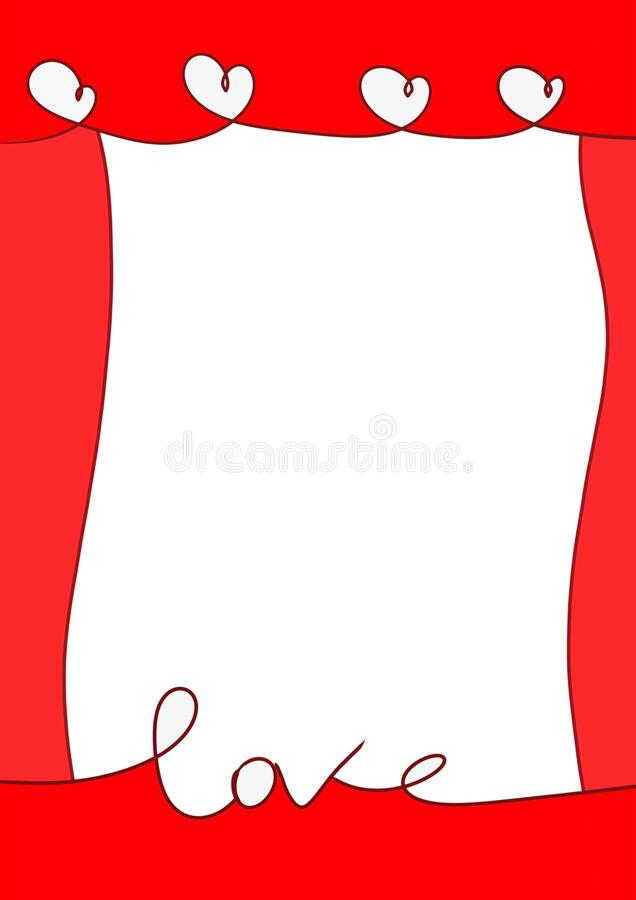 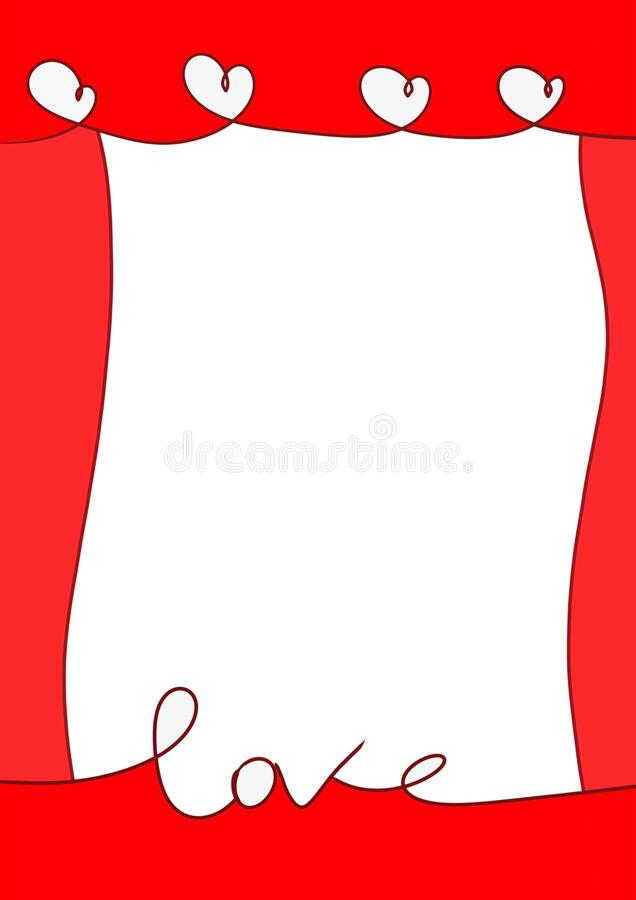 অন্য একটি সমস্যা
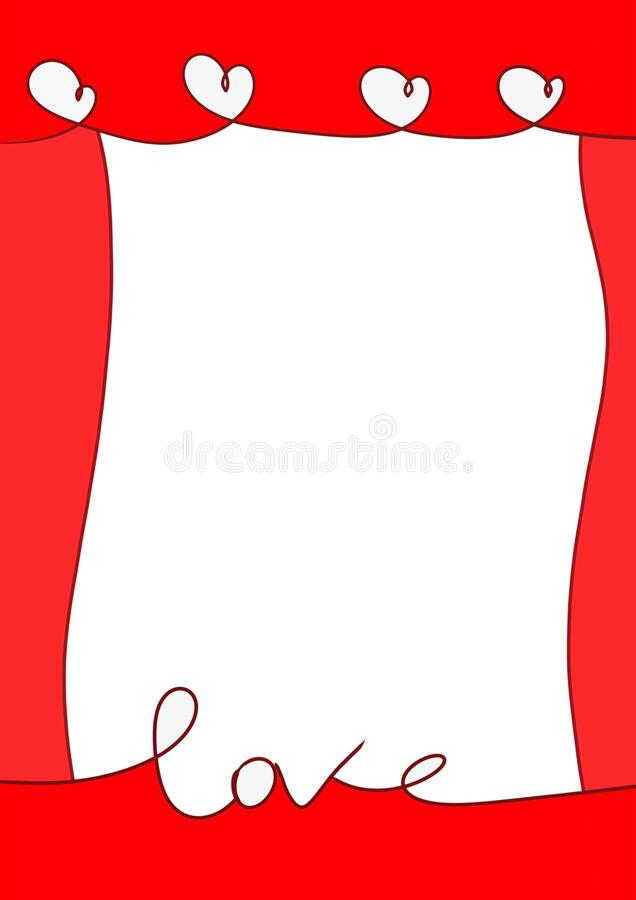 ১
১
ও    ভগ্নাংশ দুটির যোগফল কত?
৩
৩
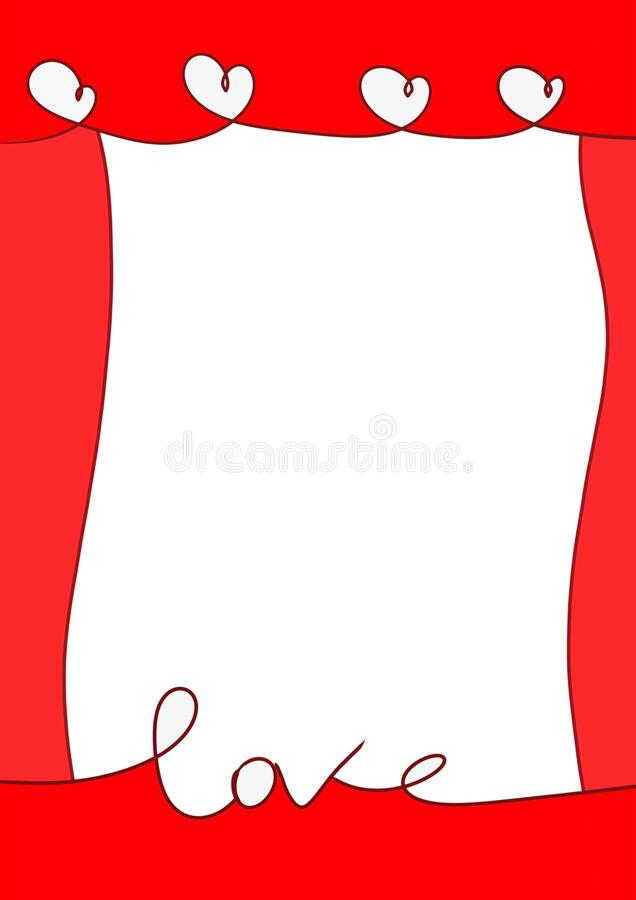 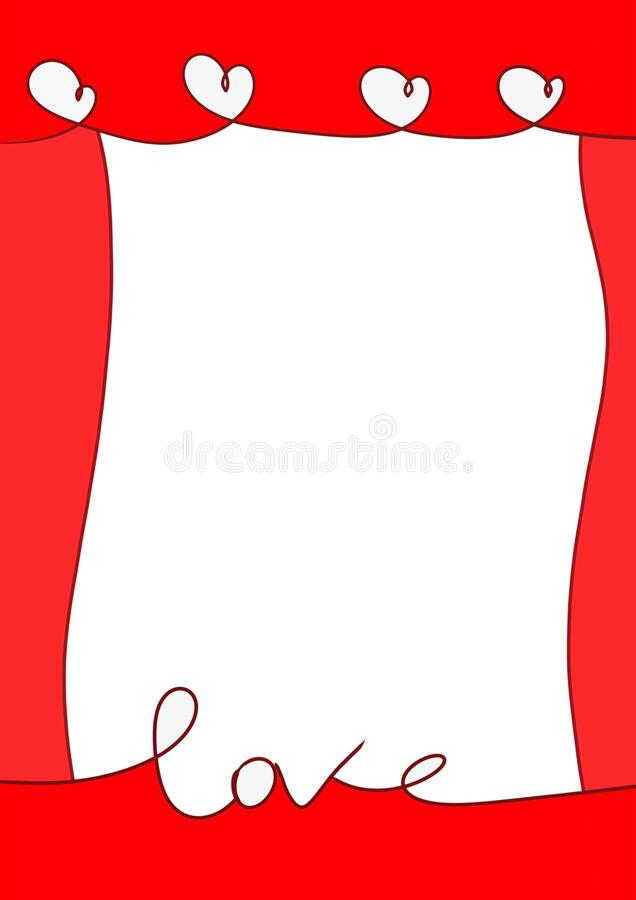 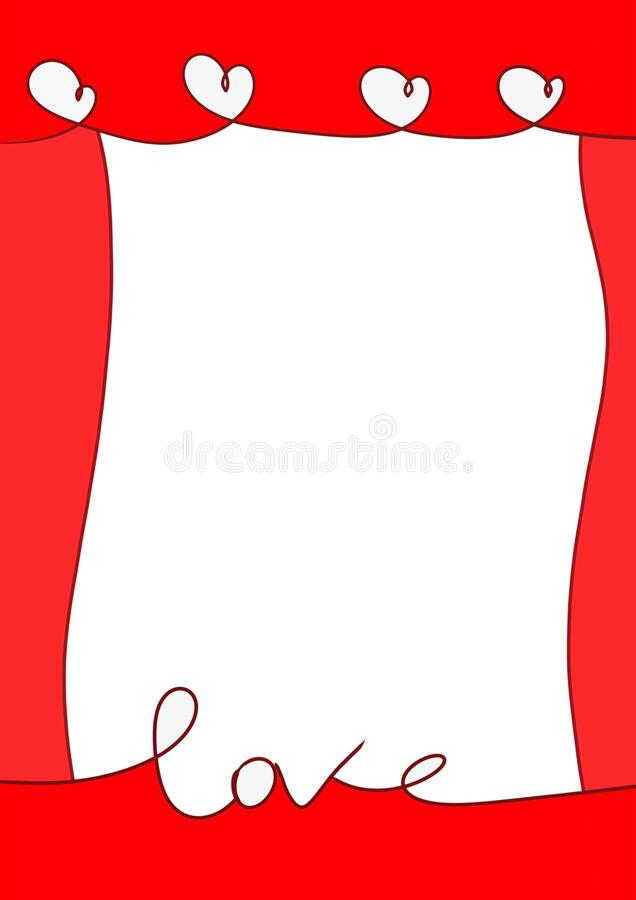 দুটি একই আকৃতির কাগজের স্ট্রিপ নেই
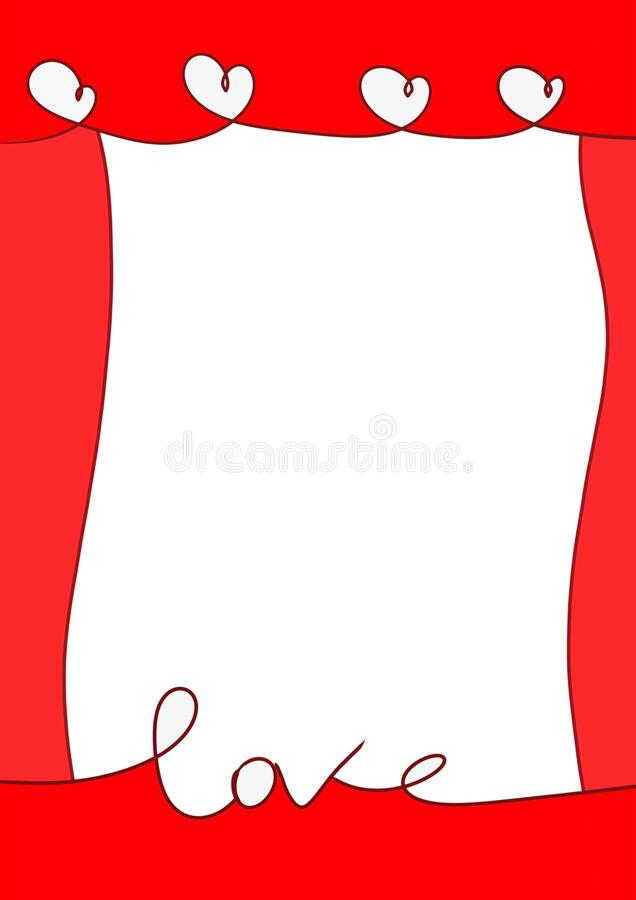 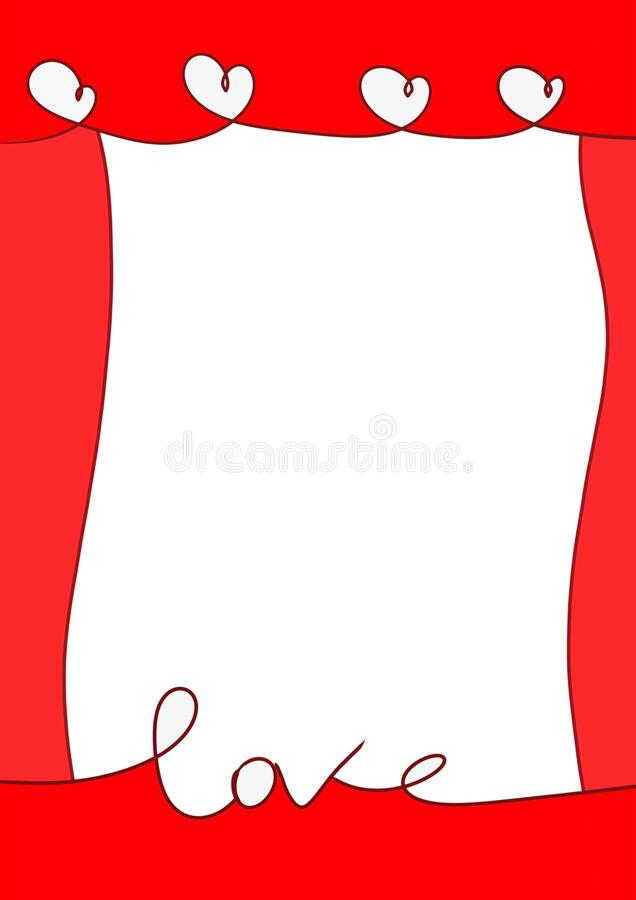 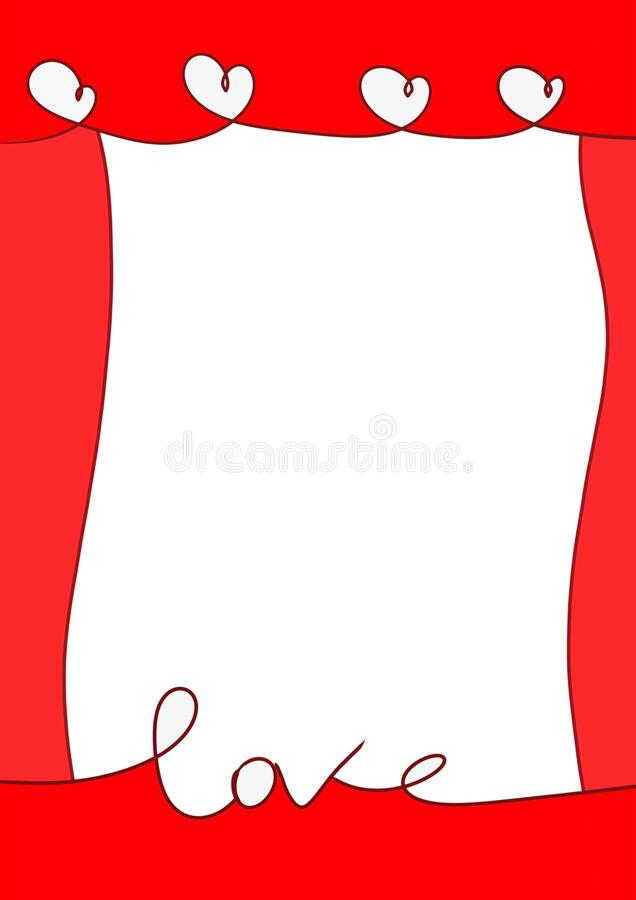 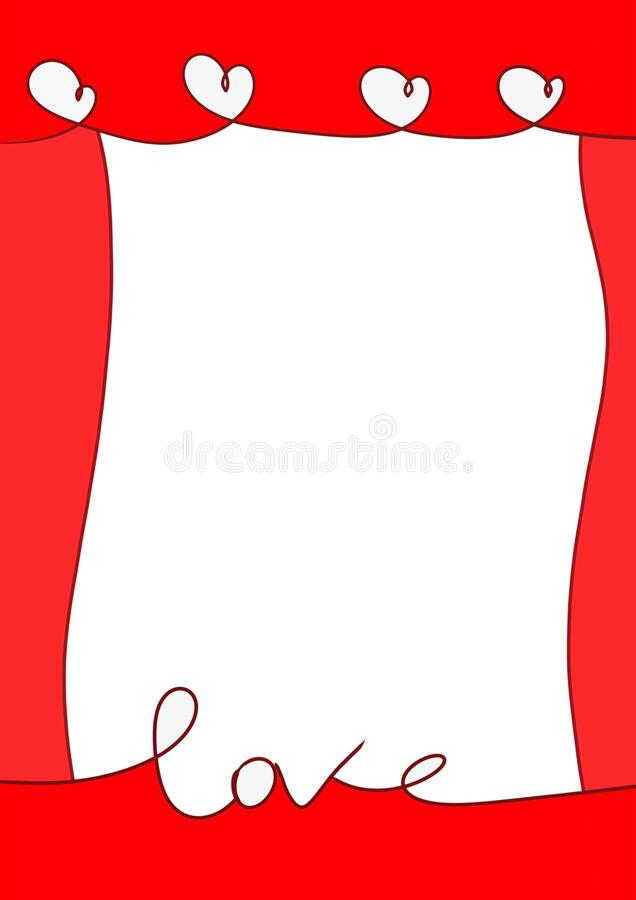 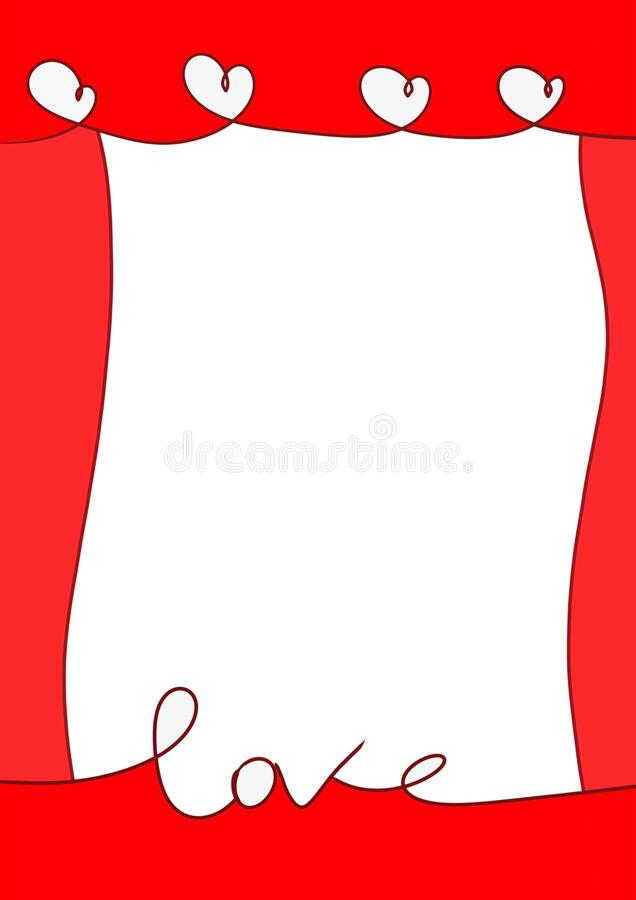 স্ট্রিপটি দুটিকে সমান তিনভাগে ভাগ করে নেই
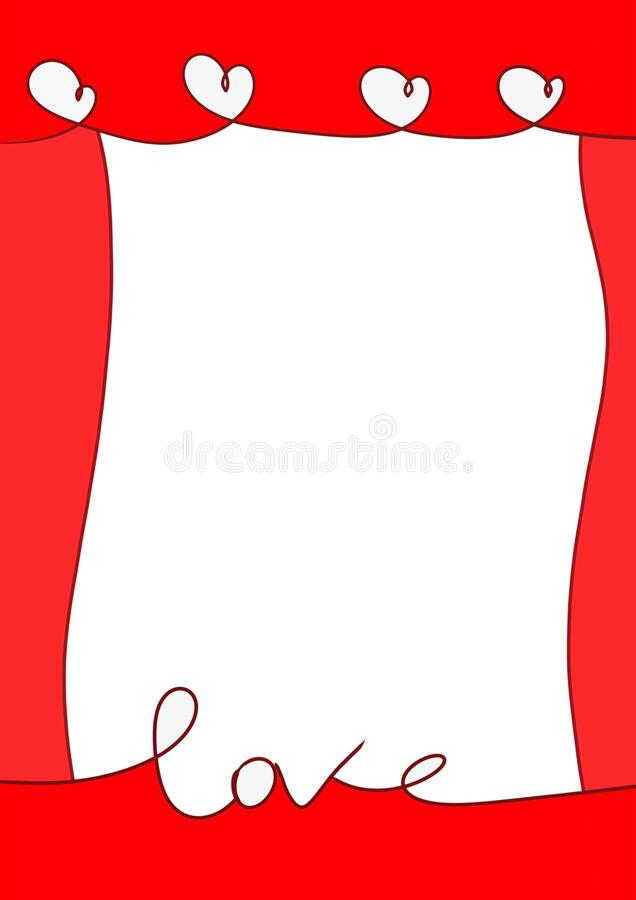 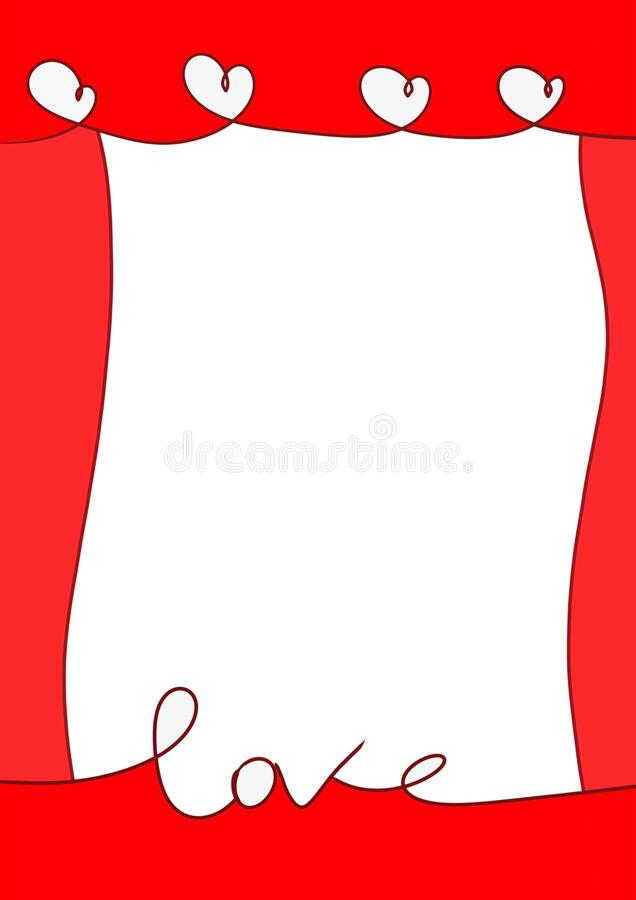 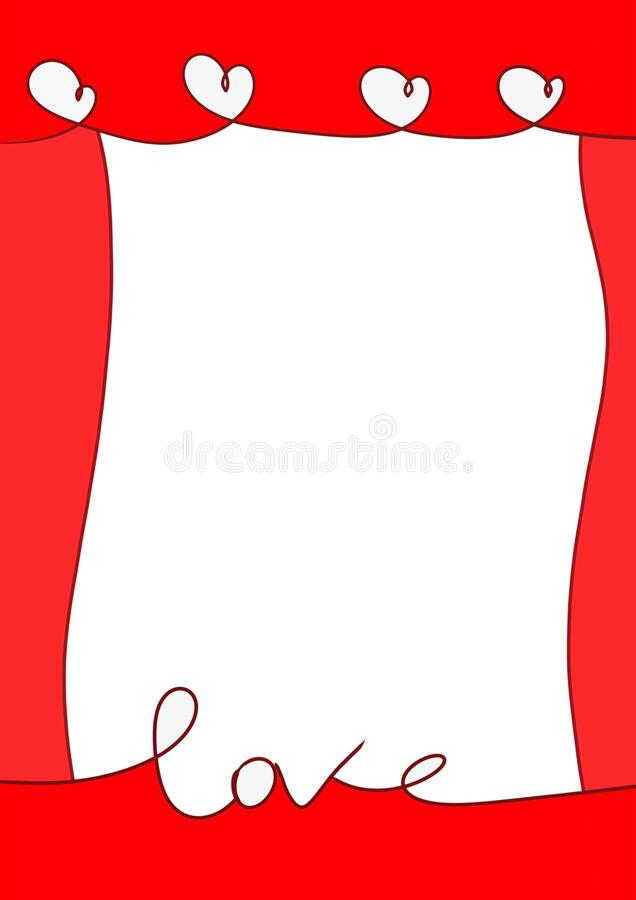 রং করা অংশের পরিমান
প্রথম স্ট্রিপের তিনভাগের একভাগ রং করি।
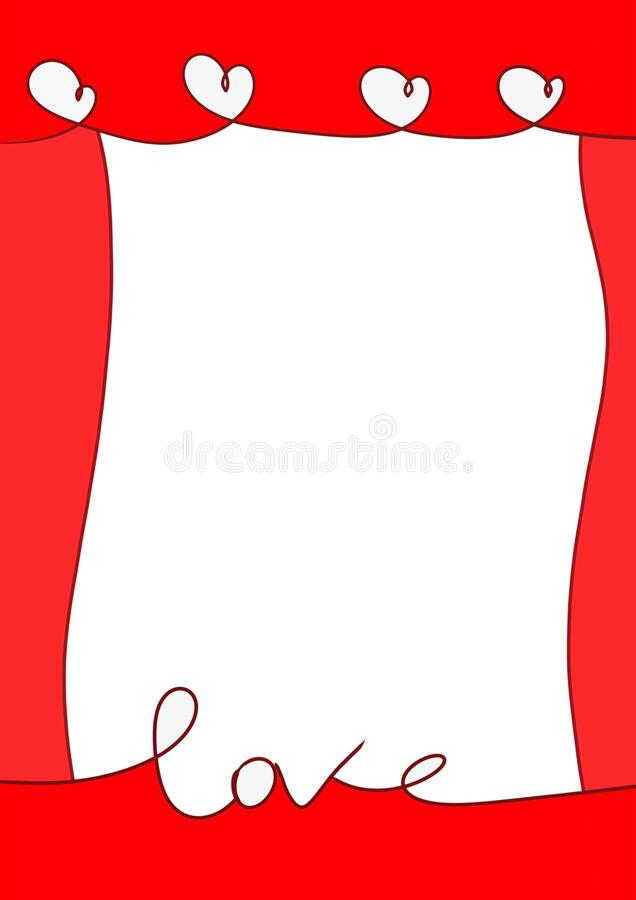 ১
৩
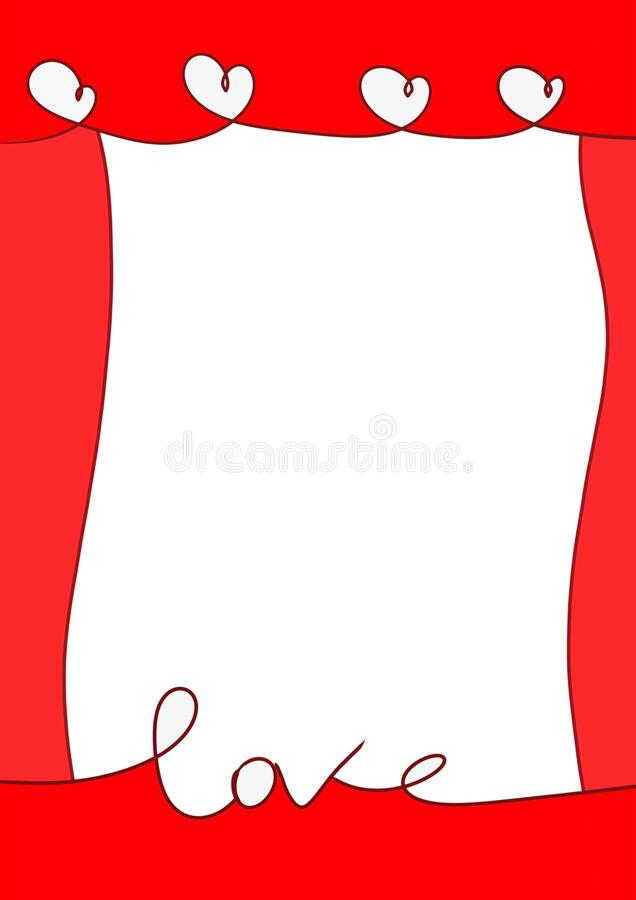 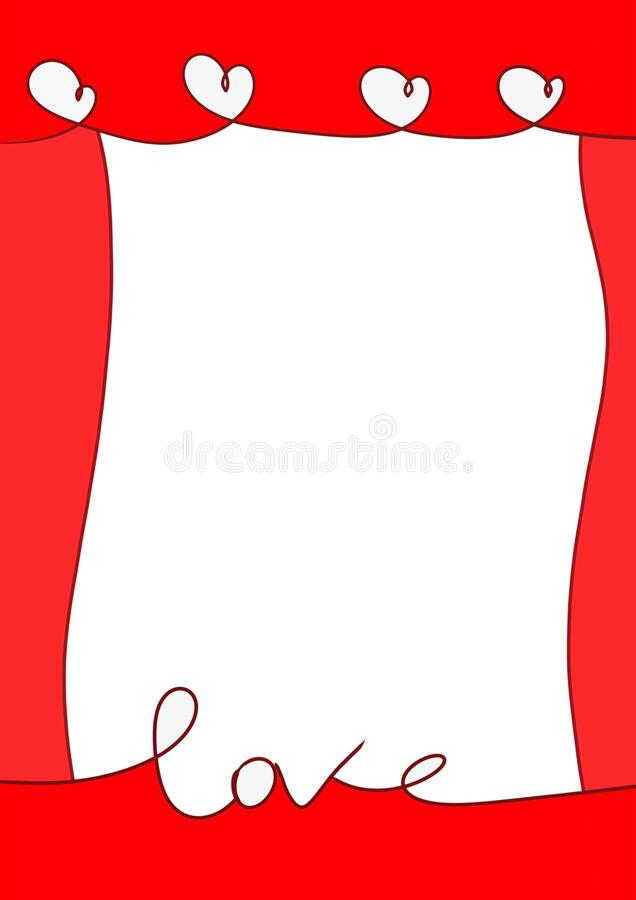 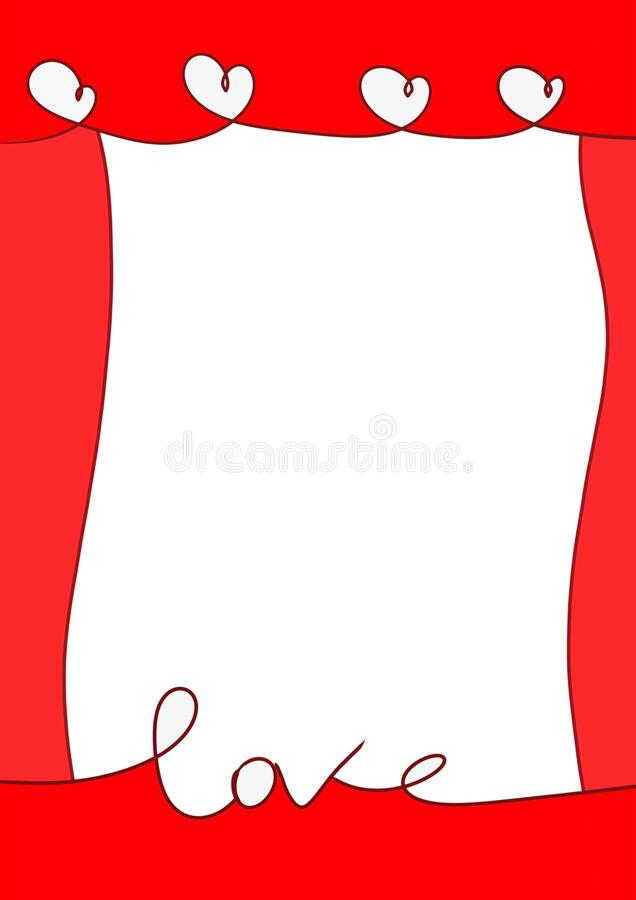 রং করা অংশের পরিমান
দ্বিতীয় স্ট্রিপের তিনভাগের একভাগ রং করি।
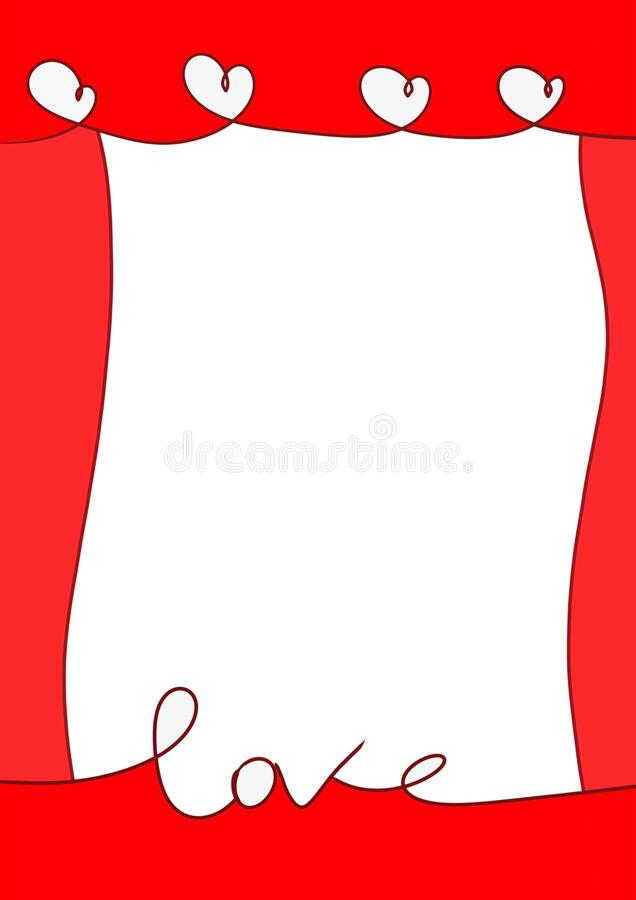 ১
৩
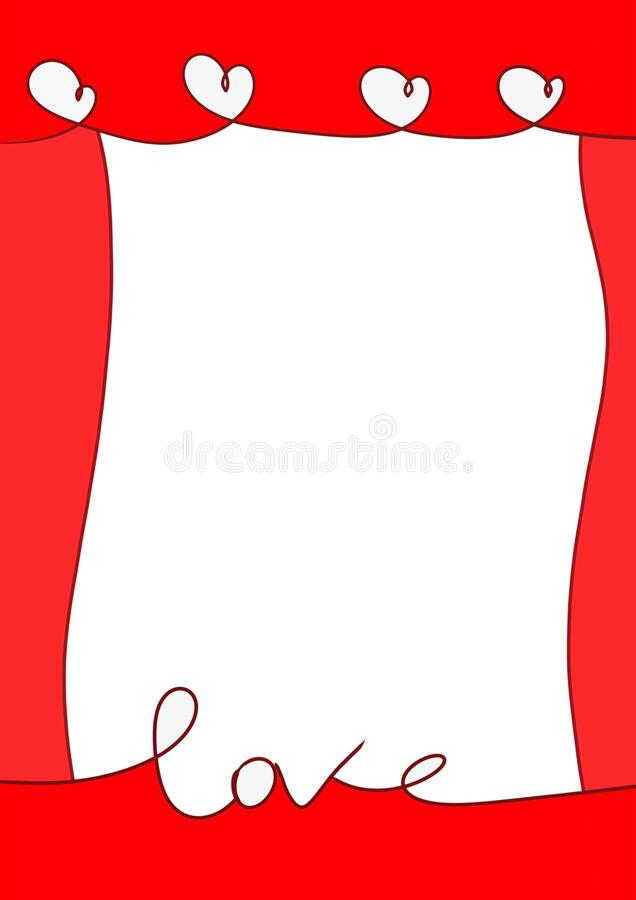 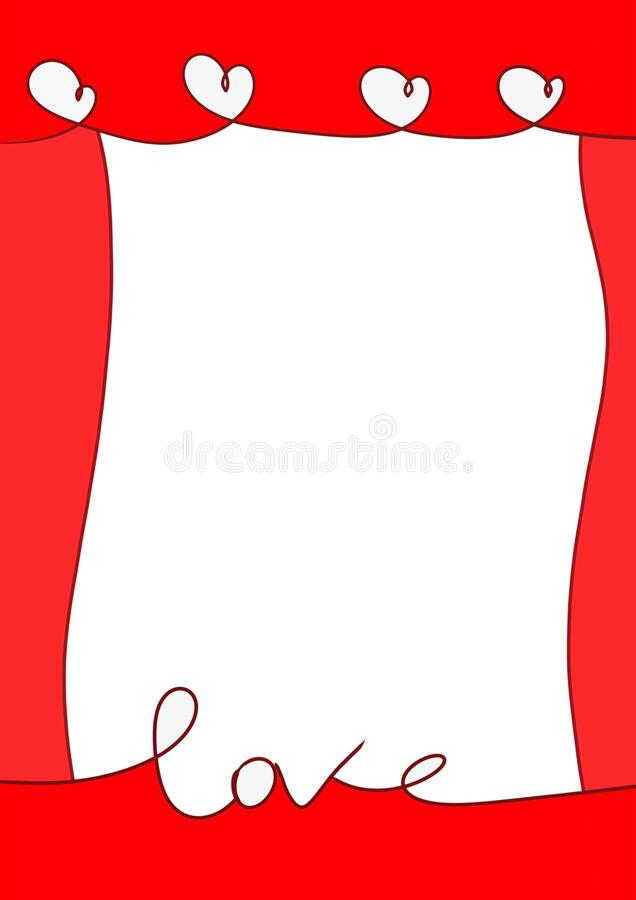 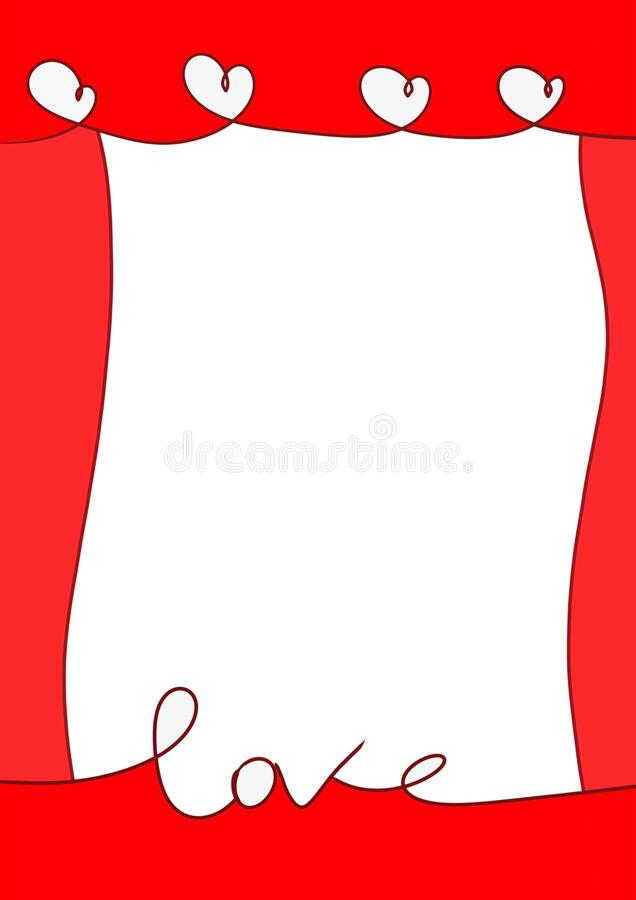 যোগফল হয়
এখন আমরা তিন ভাগ করা অন্য একটি স্ট্রিপ নেই
মোট ২ ঘর রং করা হয়েছে
এখনে মোট রং করা অংশ বসাই
এখানে মোট কত ঘর রং করা হয়েছে
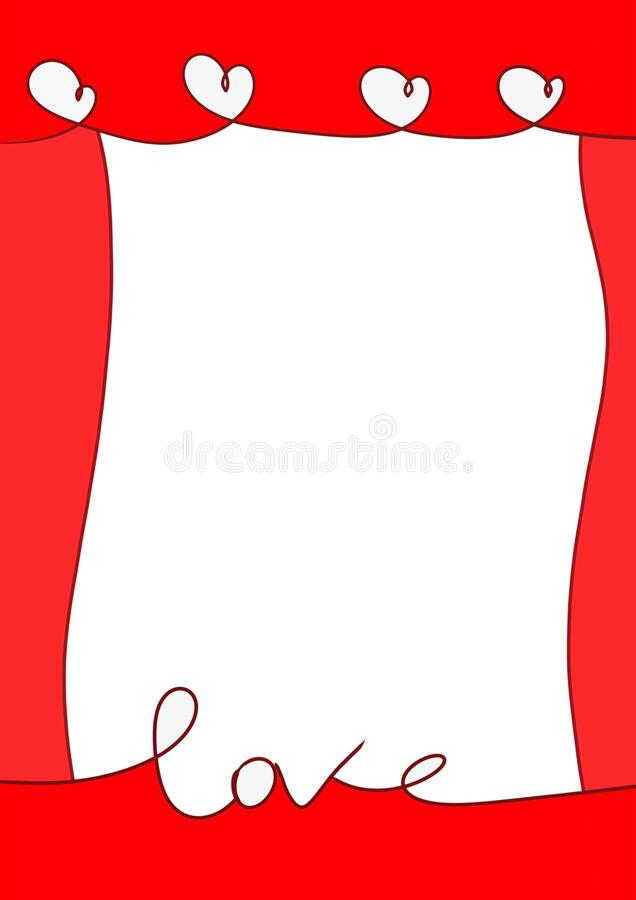 ১
১
১
১
২
৩
৩
৩
৩
৩
+
=
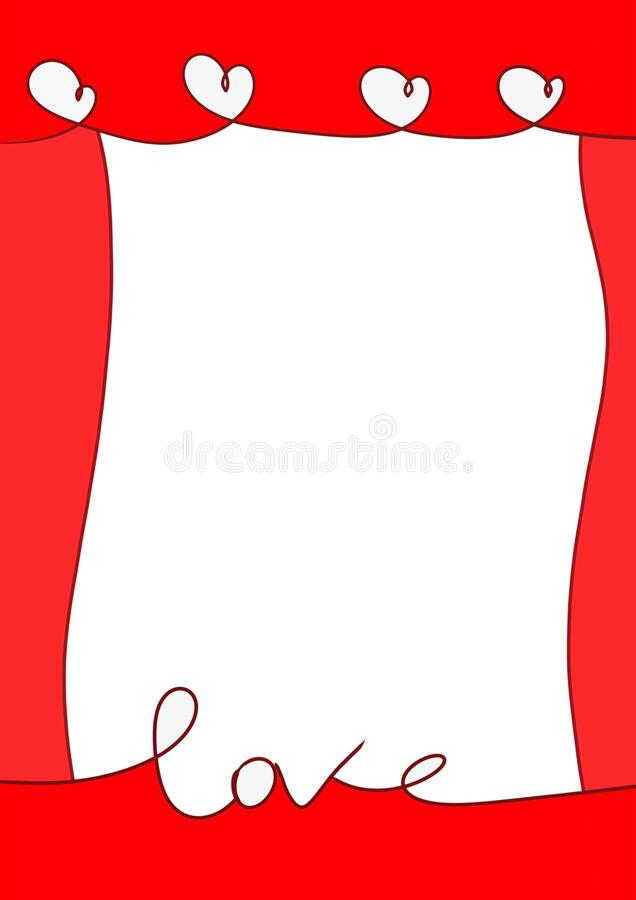 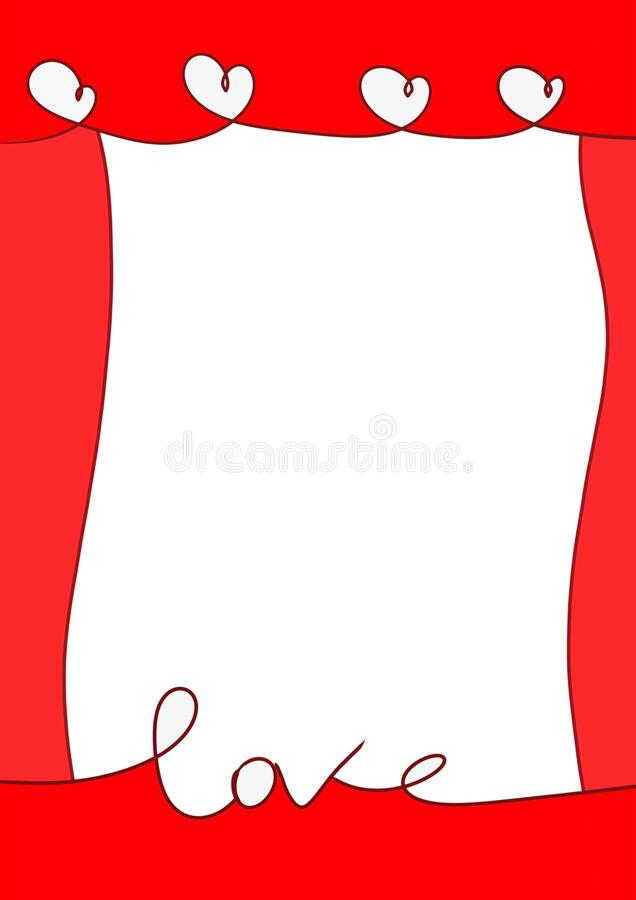 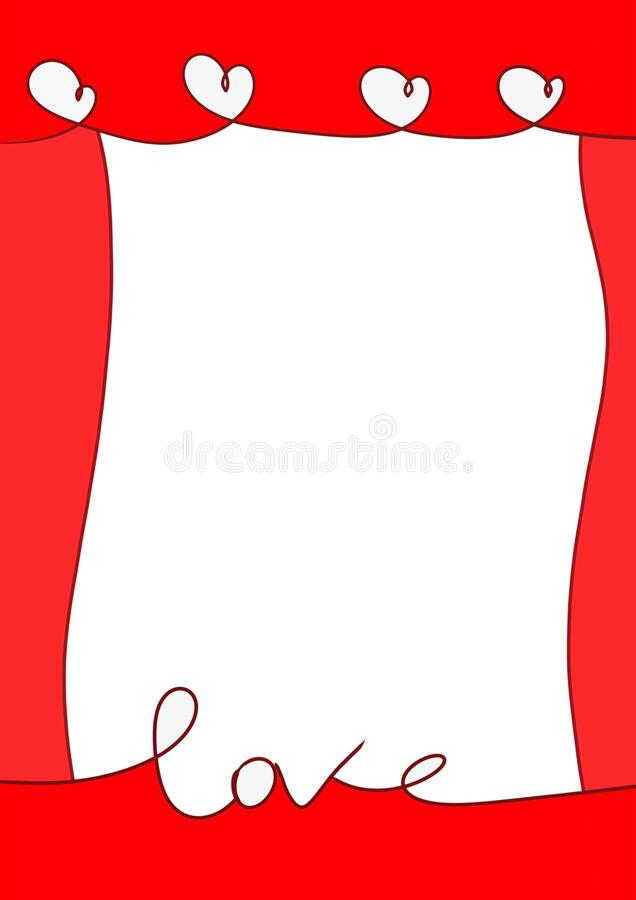 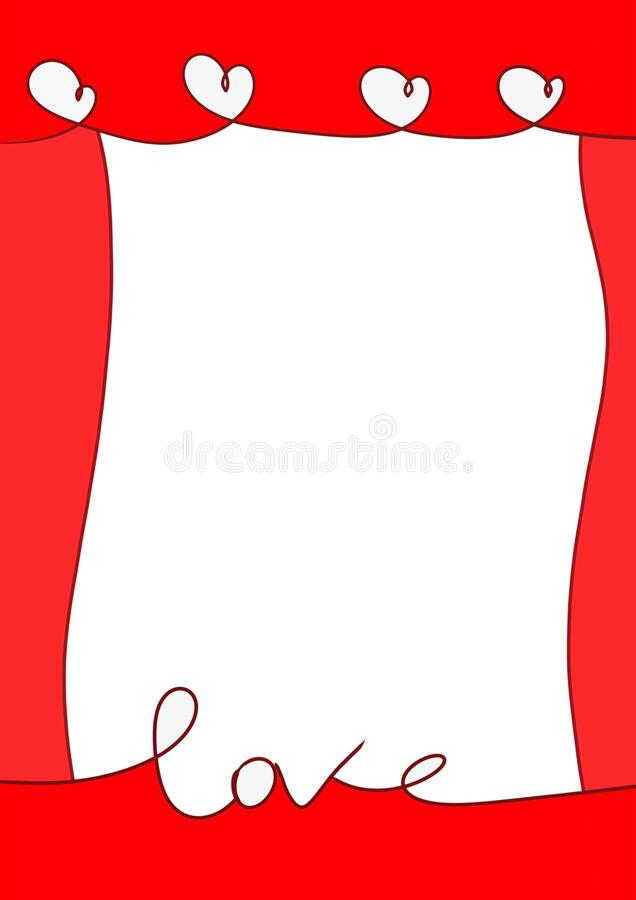 দলীয় কাজ
১
৪
৭
৭
১.    ও     ভগ্নাংশ দুটির যোগফল কত?
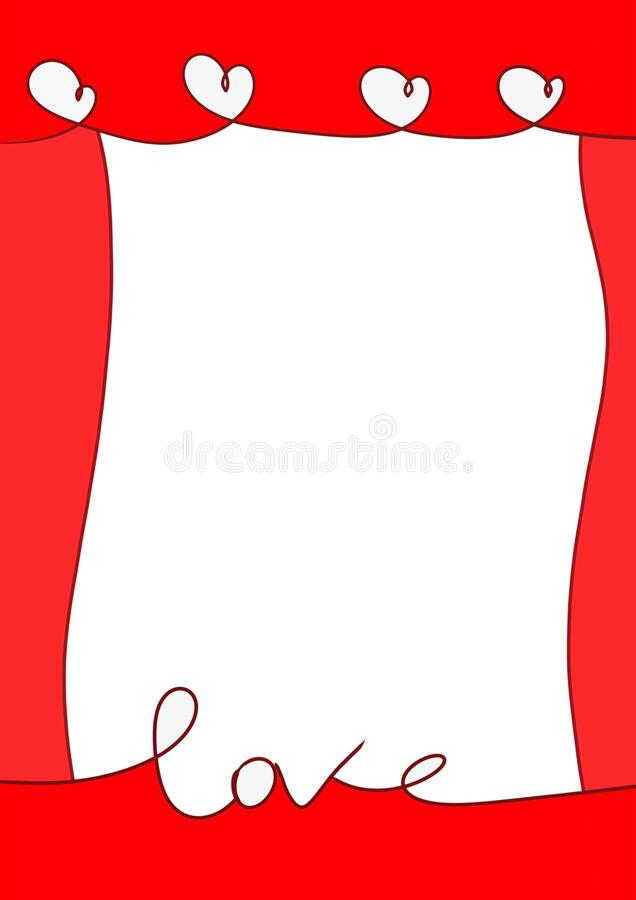 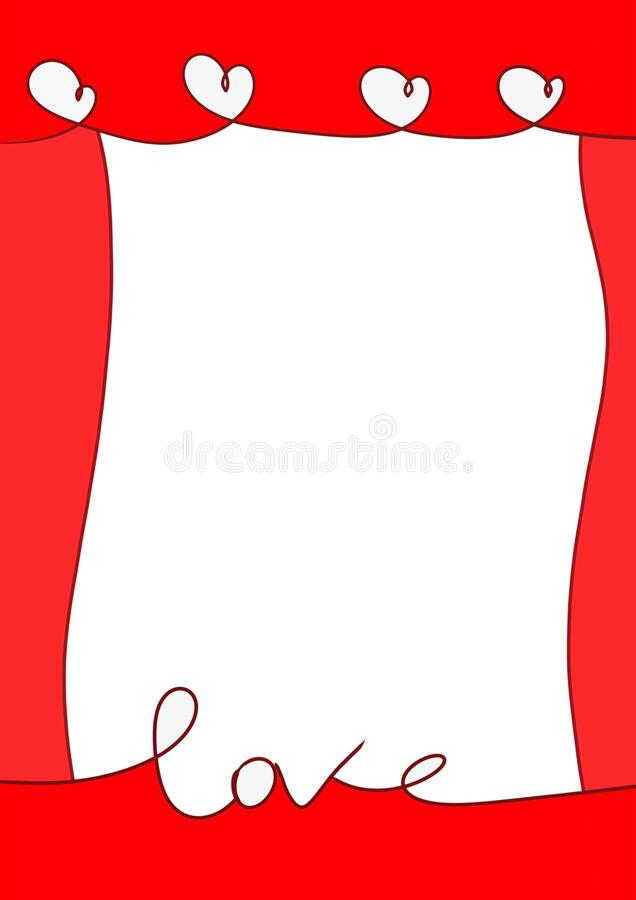 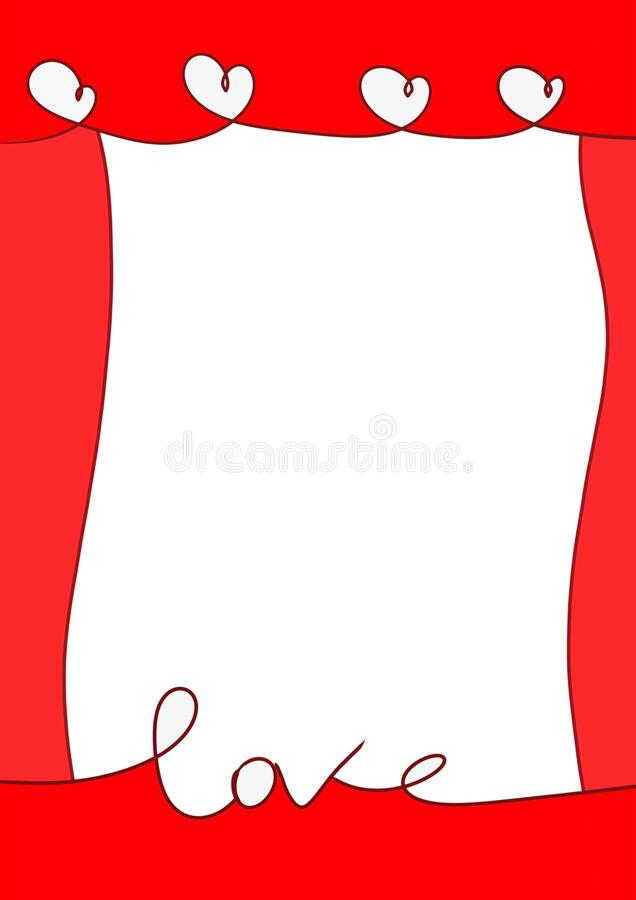 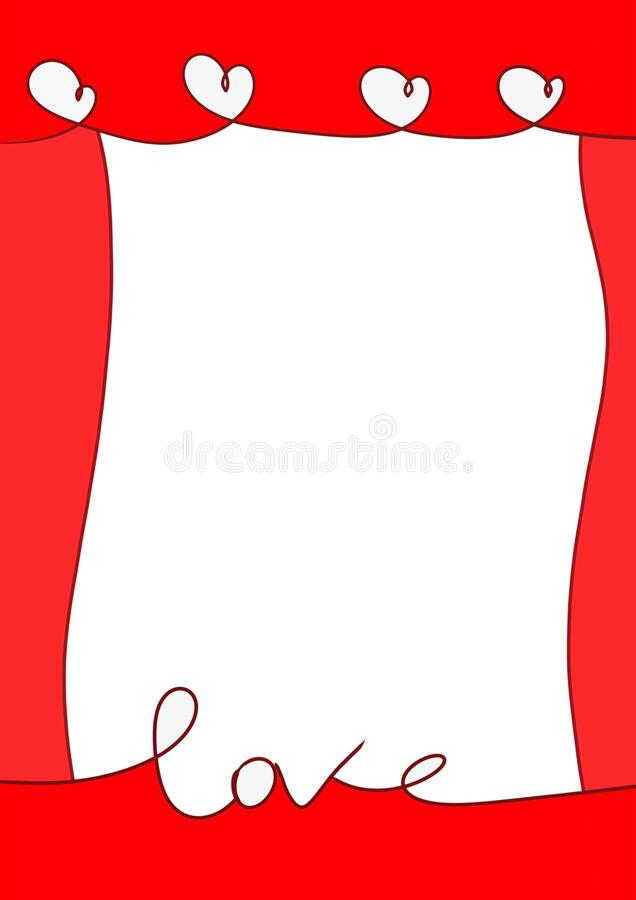 পাঠ্যপুস্তক সংযোজন
তোমার গণিত বইয়ের ৮৯,৯০ পৃষ্ঠা মনোযোগ সহকারে পড়।
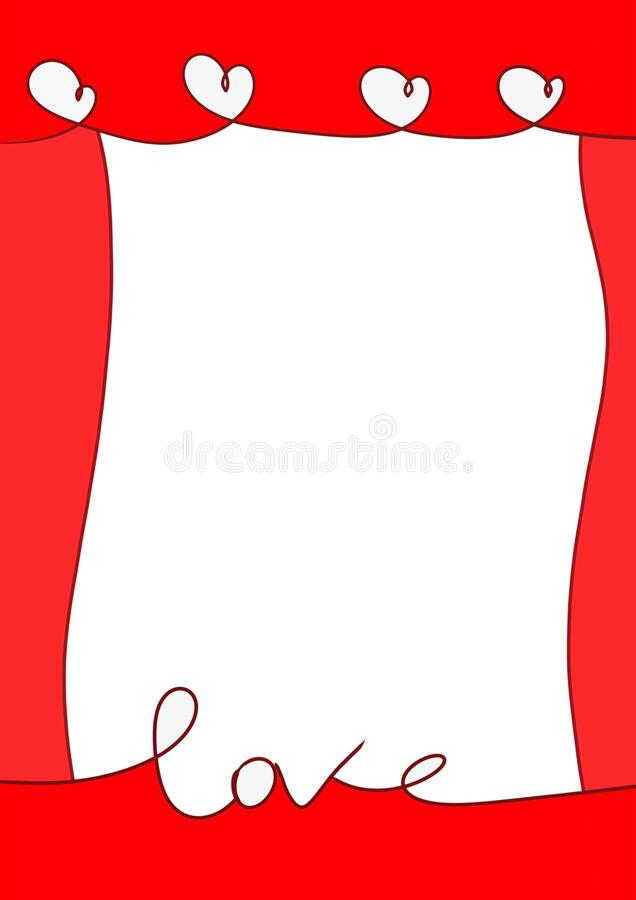 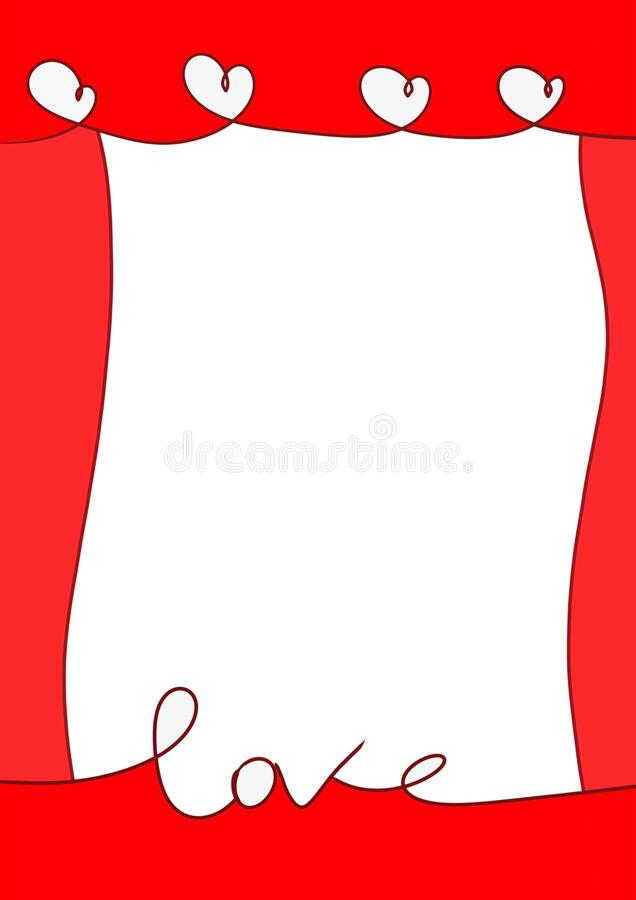 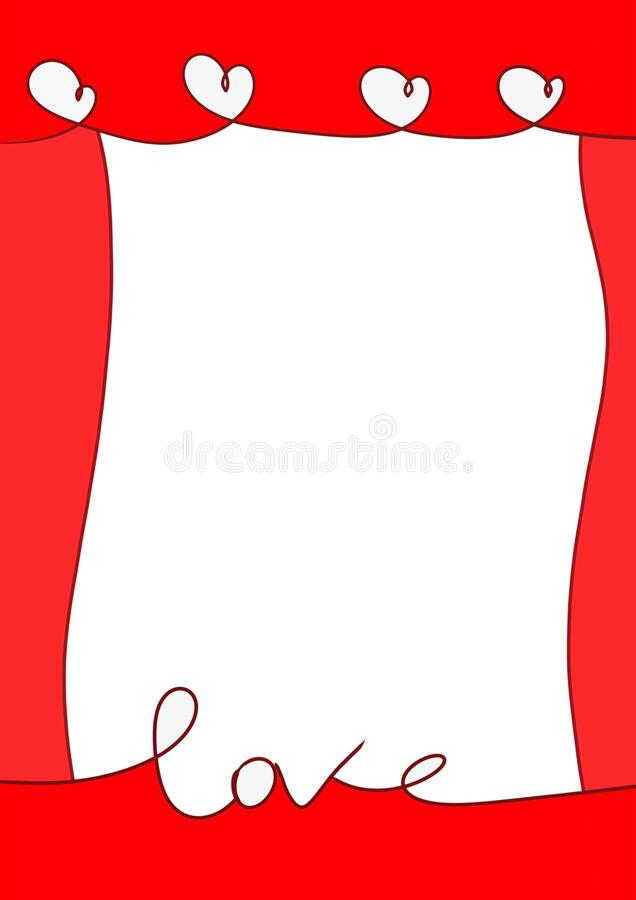 মূল্যায়ন
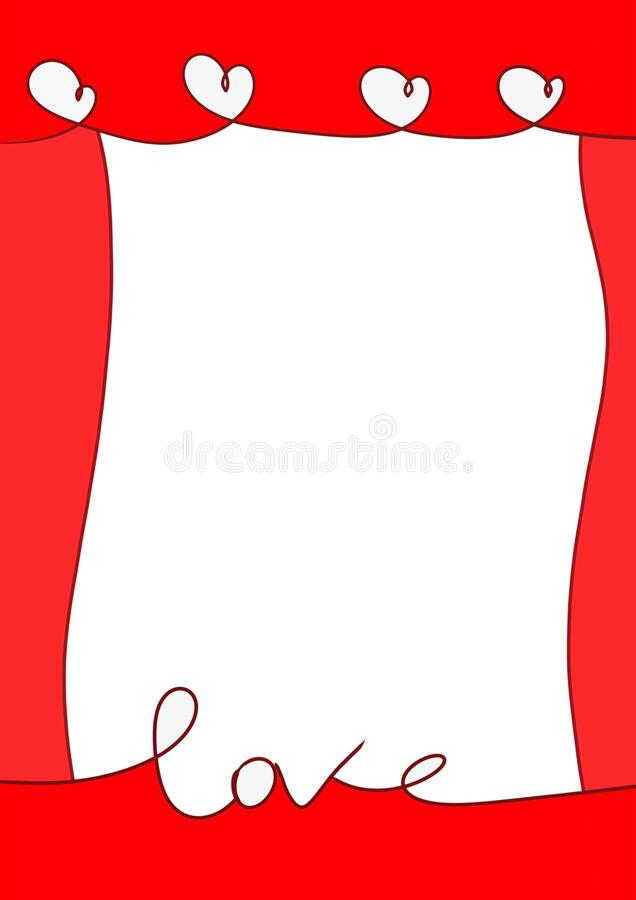 ৫
২
১.    ও     ভগ্নাংশ দুটির যোগফল নির্ণয় কর?
৯
৯
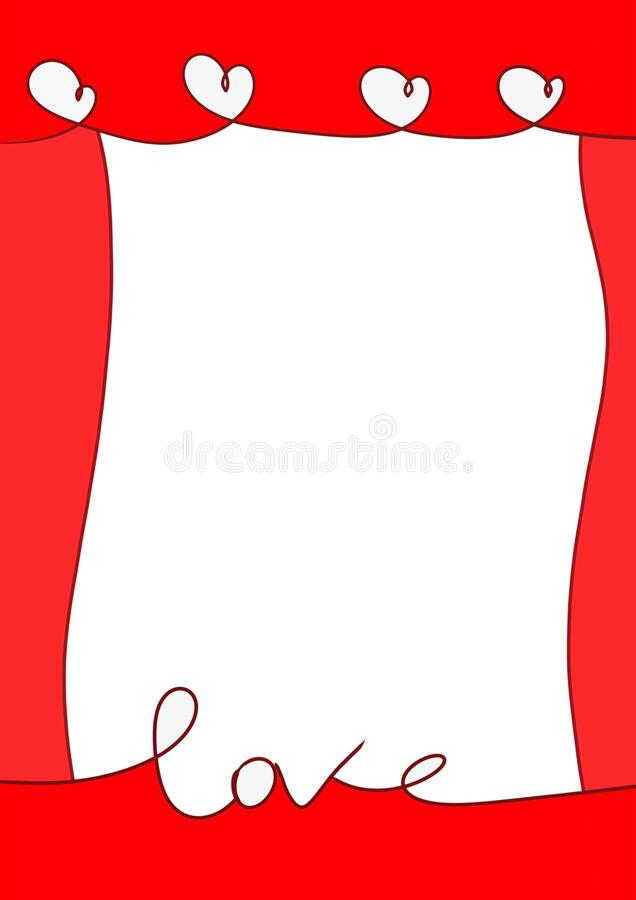 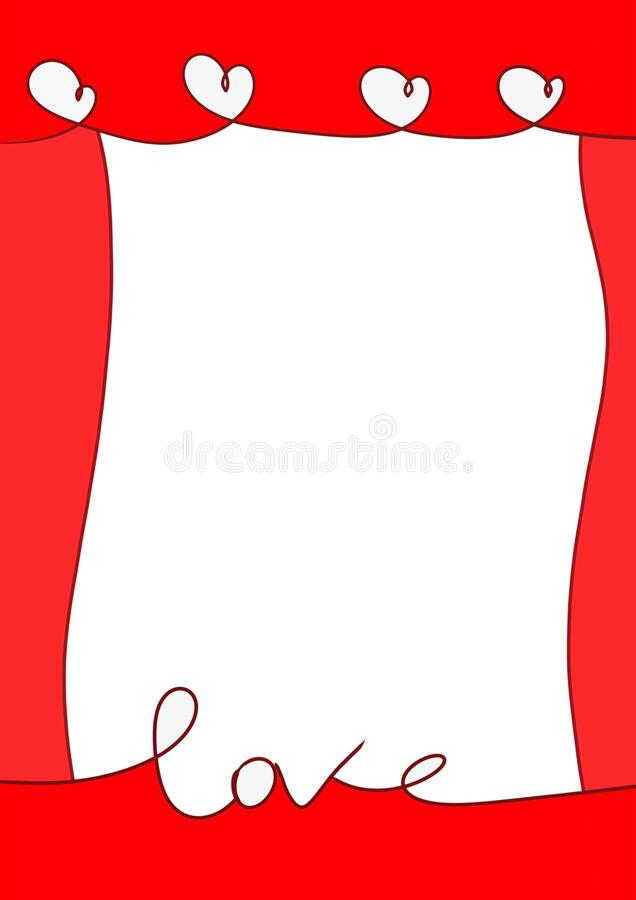 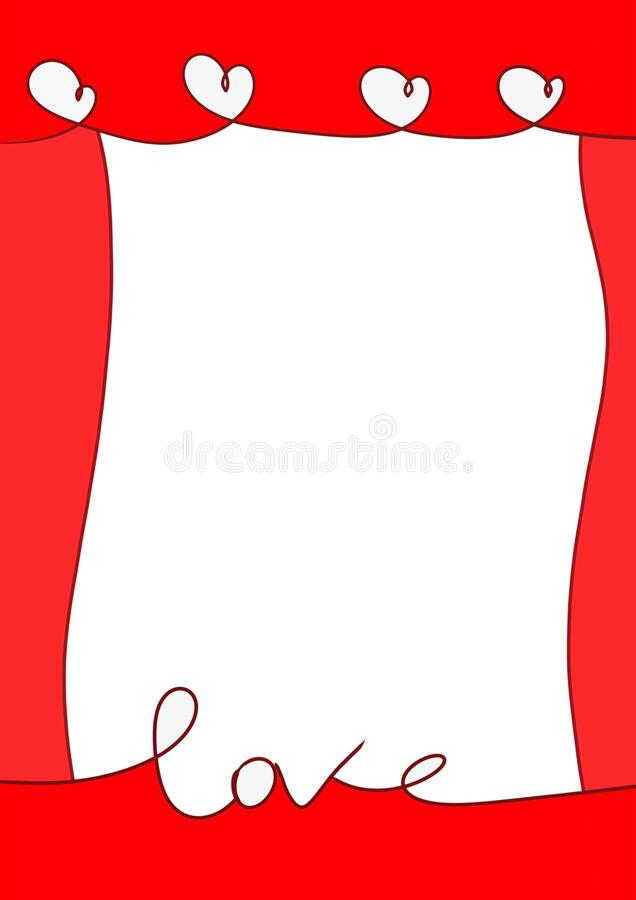 বাড়ীর কাজ
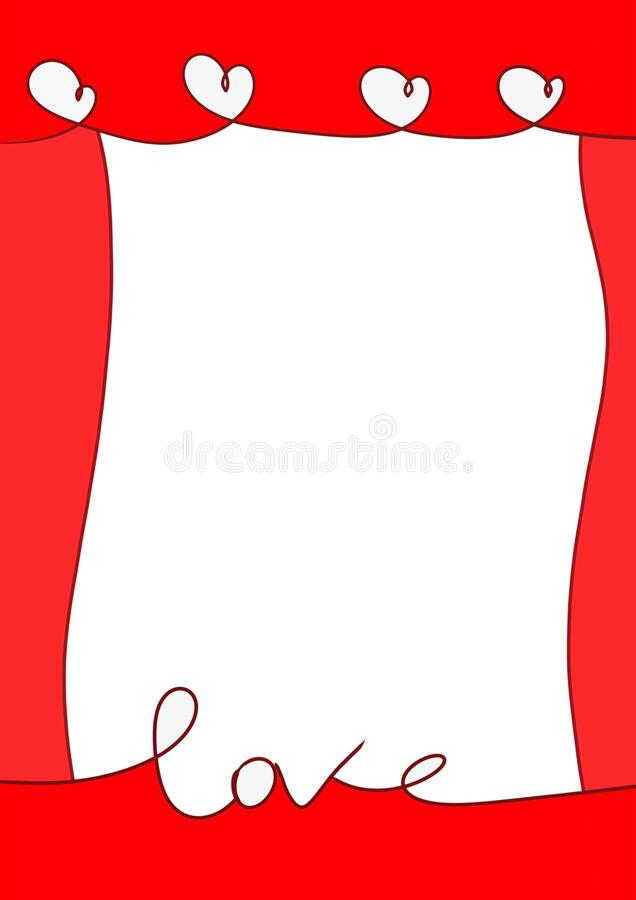 ৩
৪
১.    ও     ভগ্নাংশ দুটির যোগফল নির্ণয় কর?
৮
৮
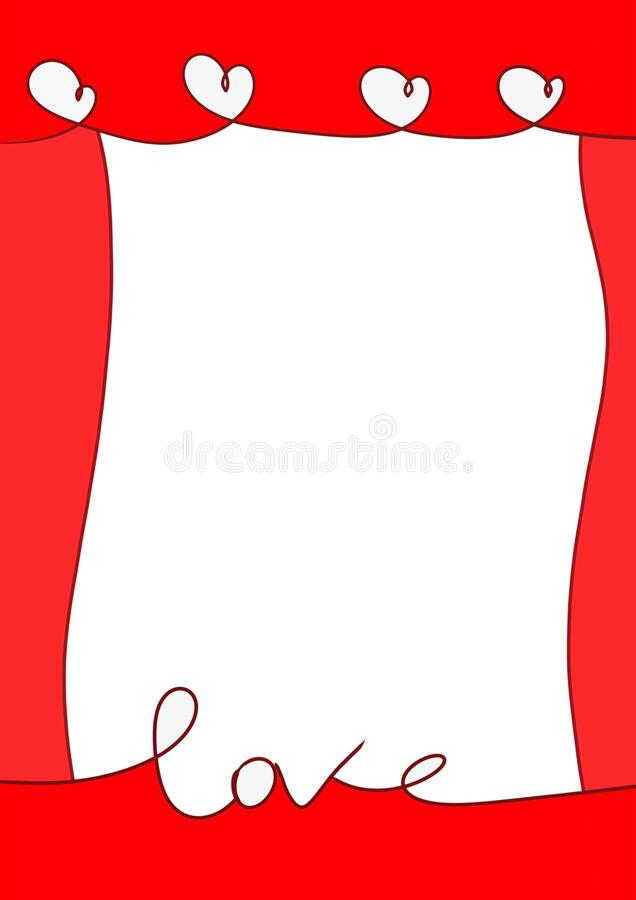 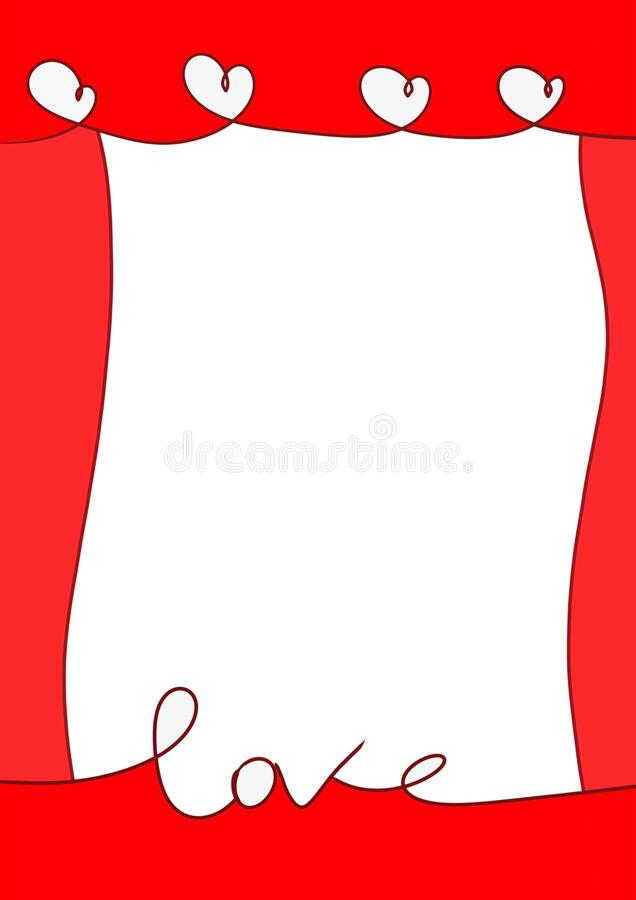 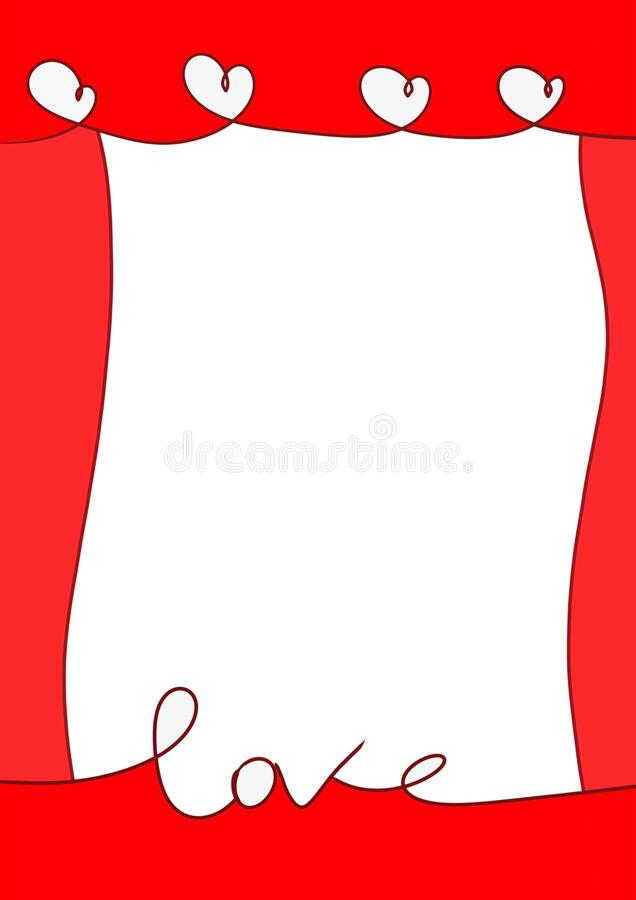 সবাইকে ধন্যবাদ
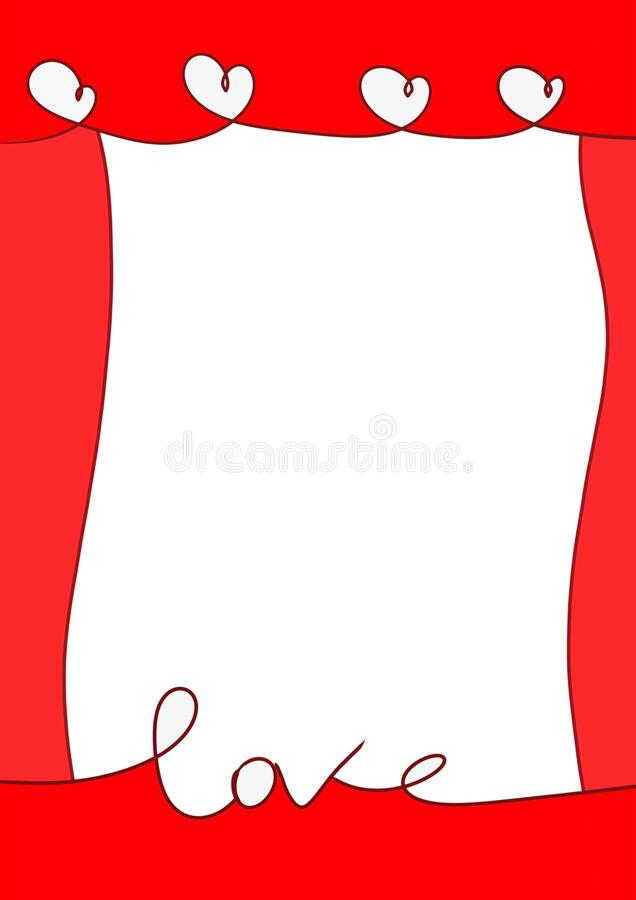 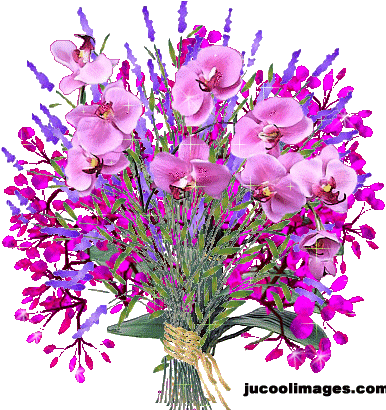